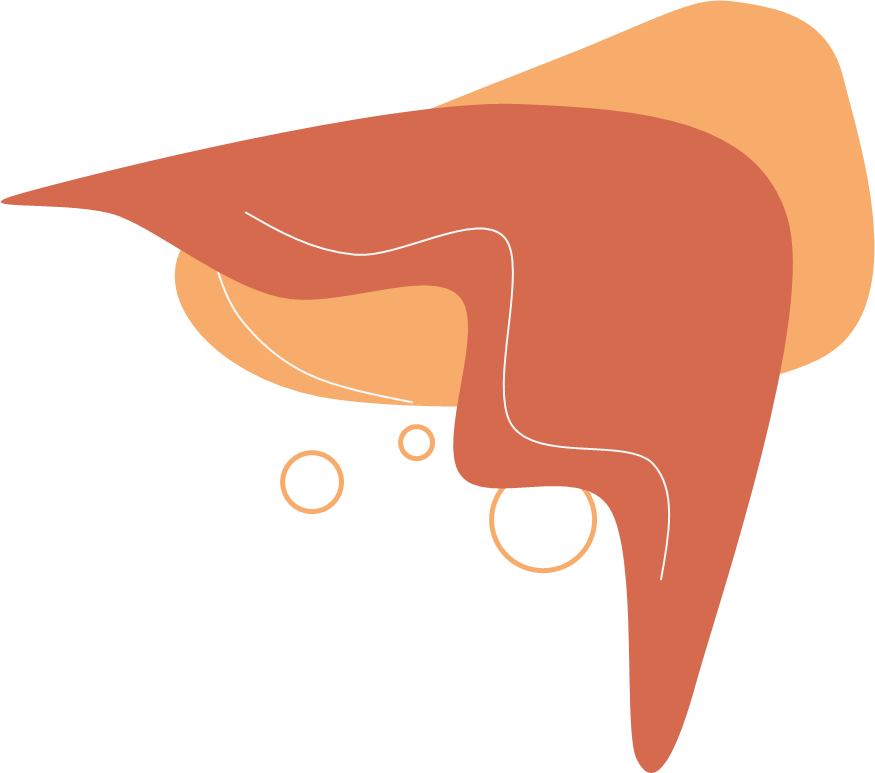 透视的运用
汇报人：郑序寒
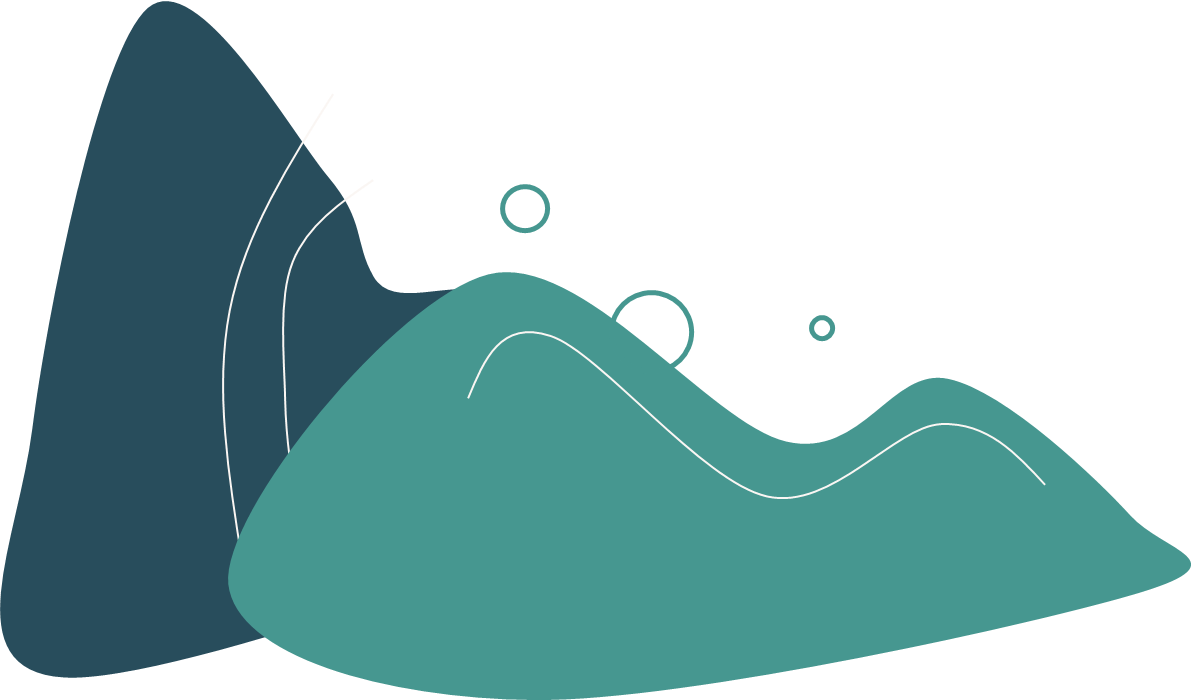 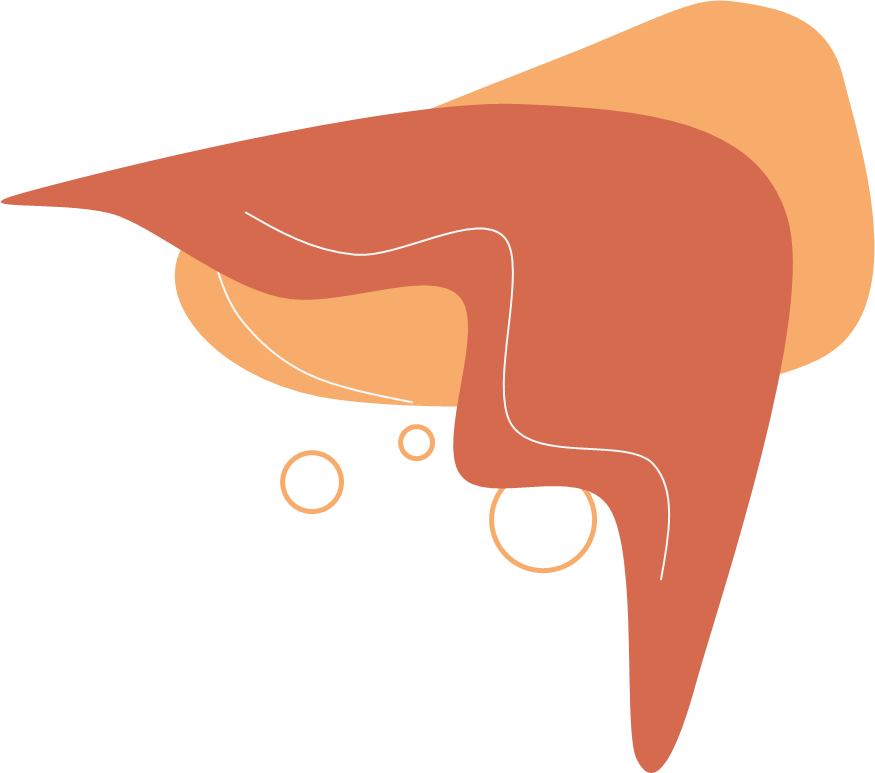 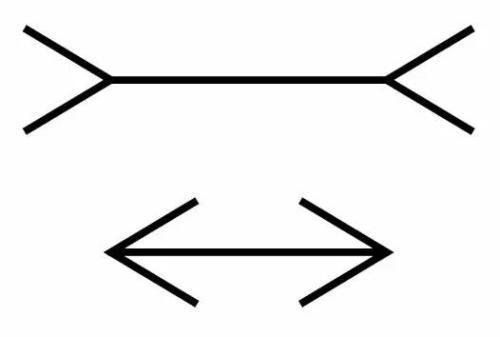 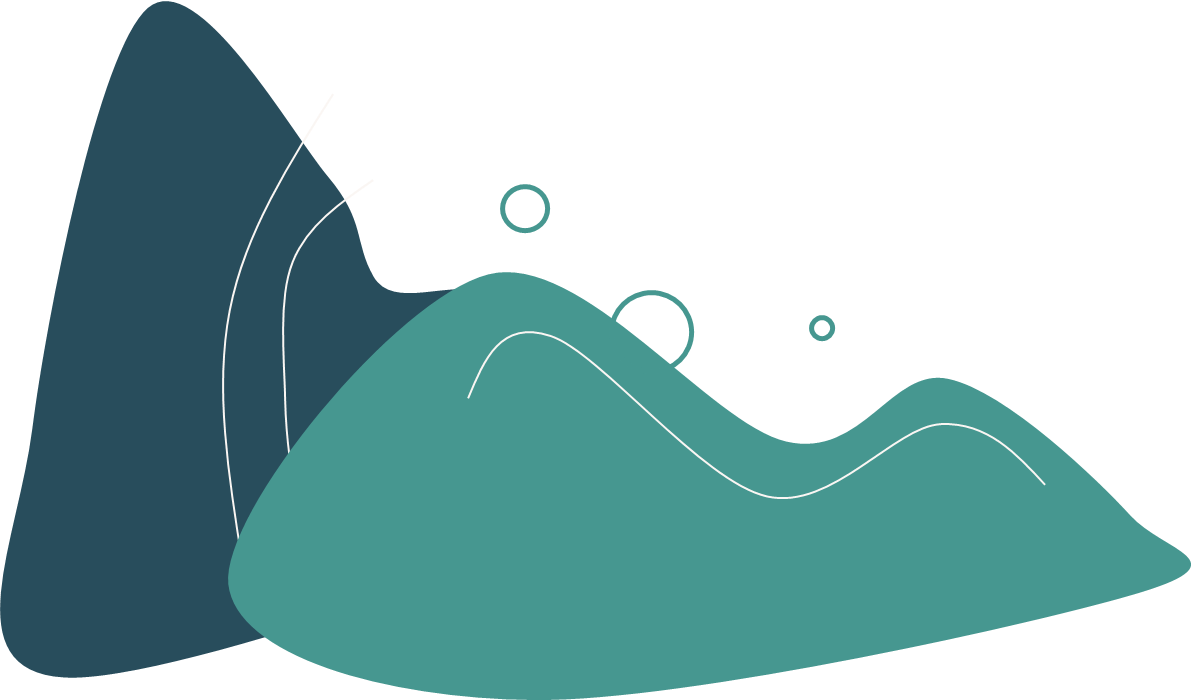 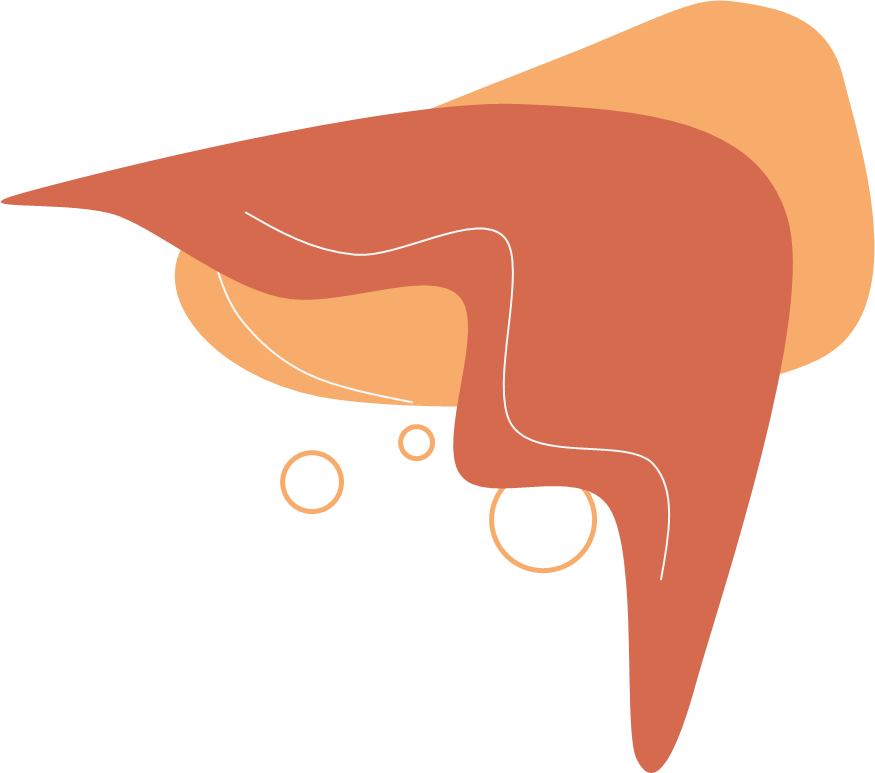 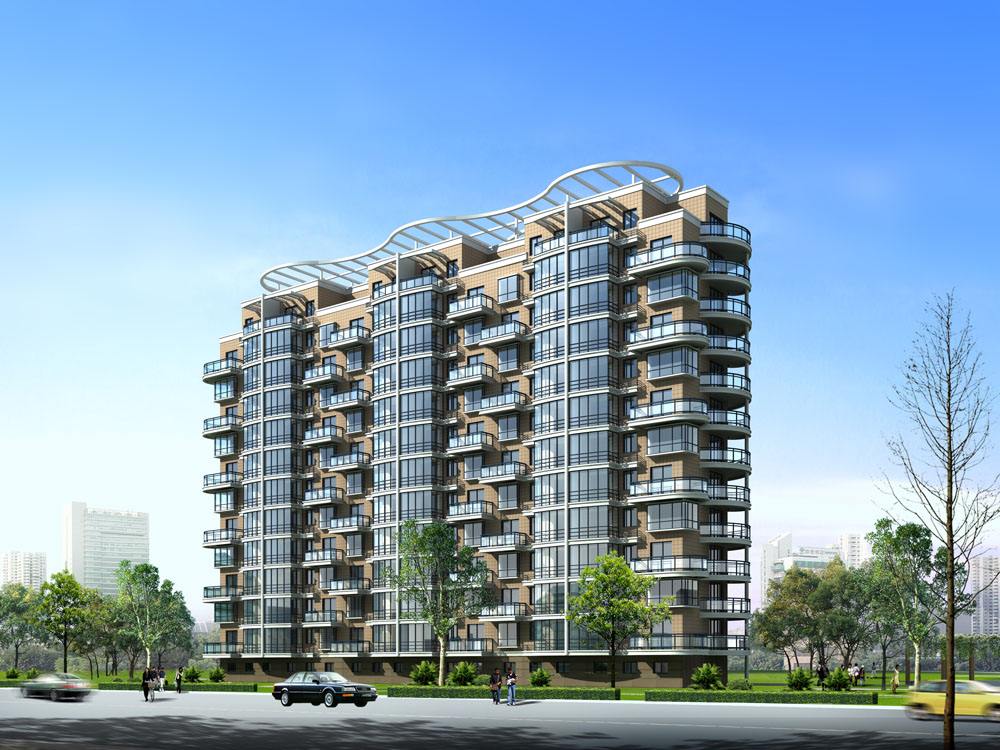 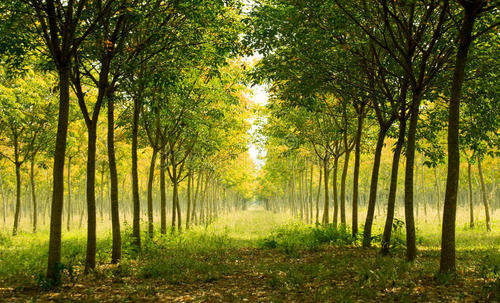 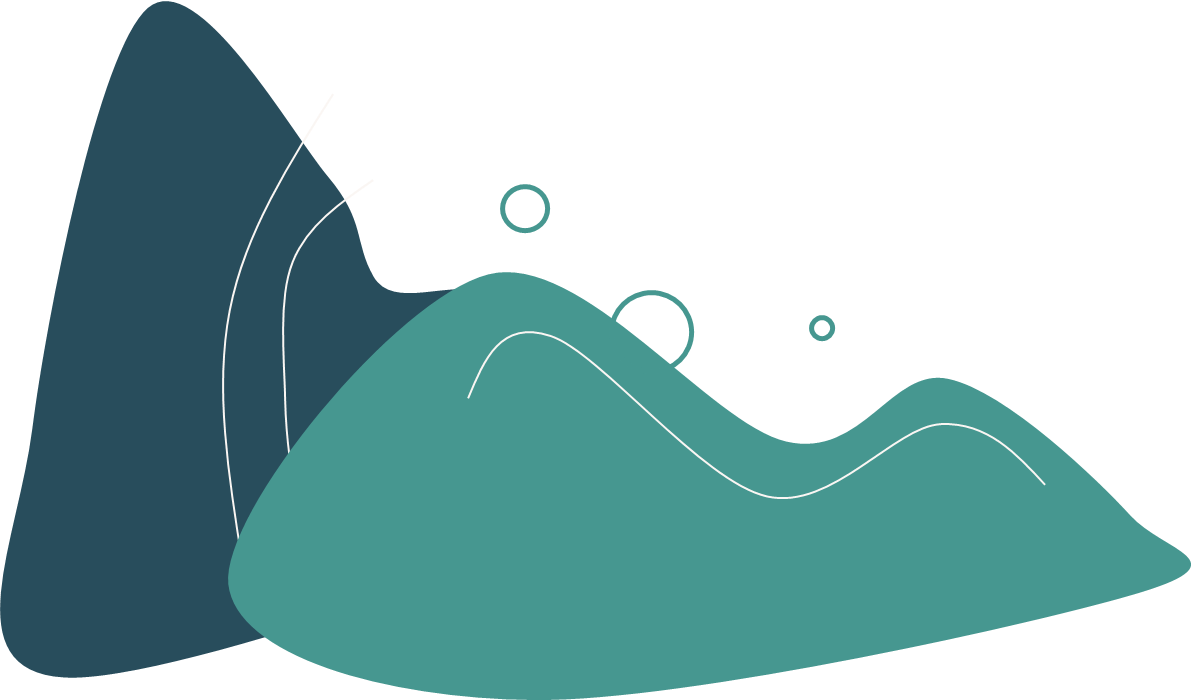 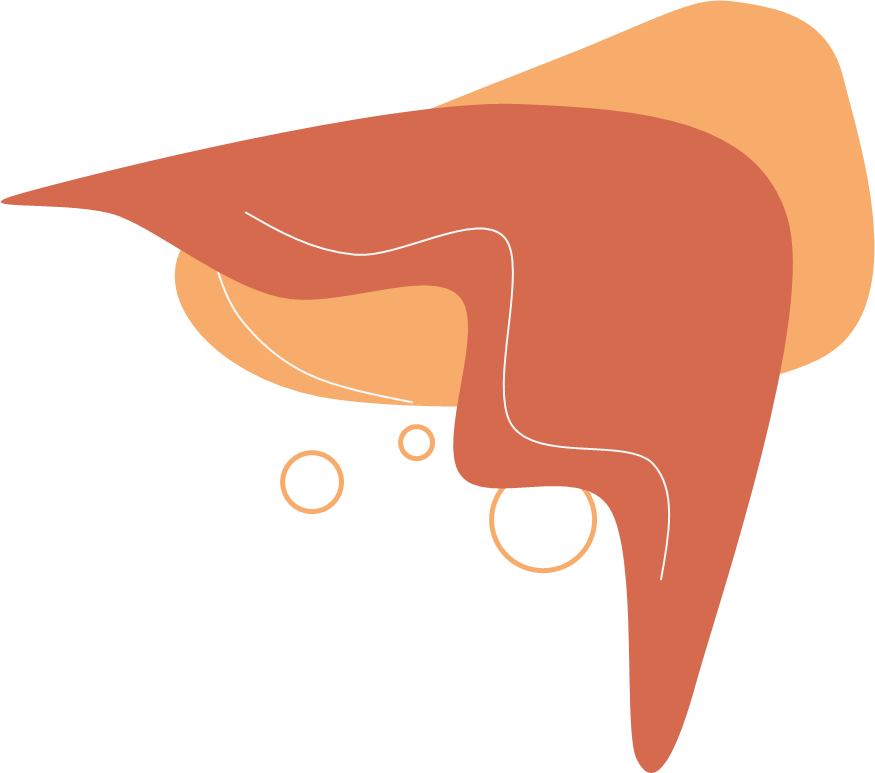 你发现了什么？
树木从近到远有什么变化？
近高远低
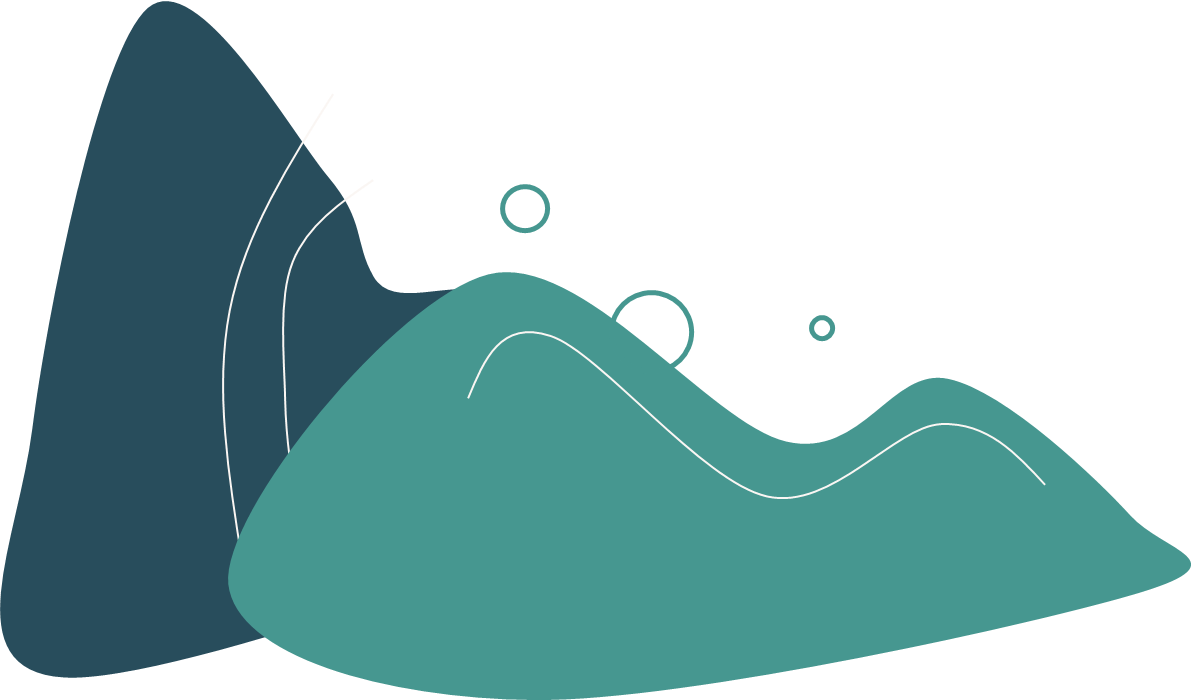 透视现象
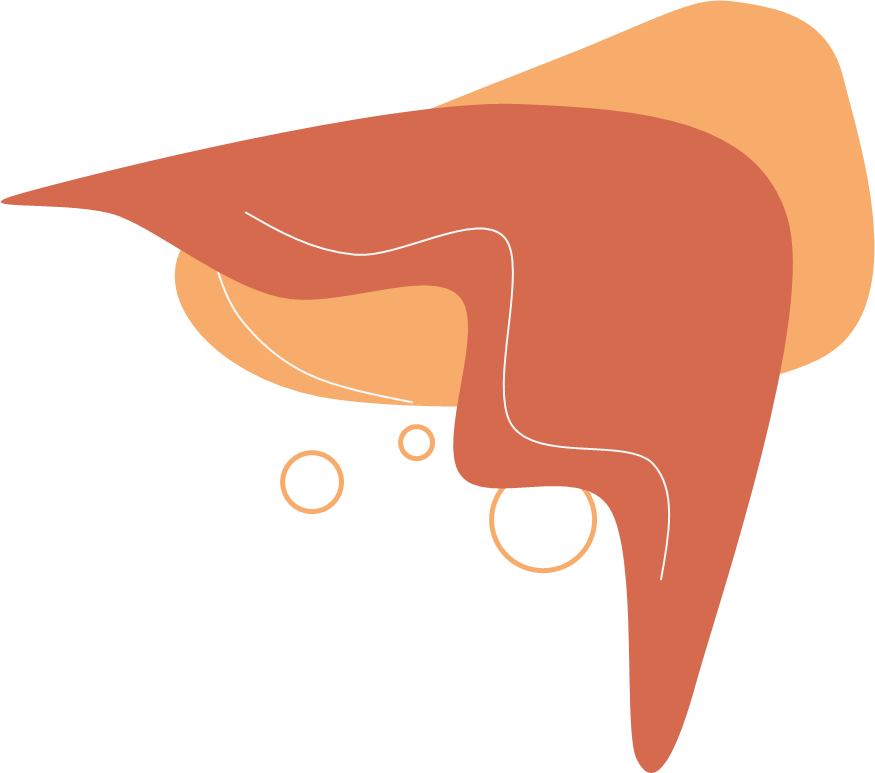 在我们身边有很多透视现象，比如：同样规格的电线杠本来是一样高，但是在路上看起来却近高远低；同样型号的汽车本来是一样大，但是在路上看起来确实近大远小：火车的两条铁轨本来是一样宽，但我们时常看到的确是两条铁轨向前延伸时，会越来越窄，直至合拢成一点，这种视觉现象就是透视现象，这是视觉上的一种错觉，与人类眼睛的构造有关
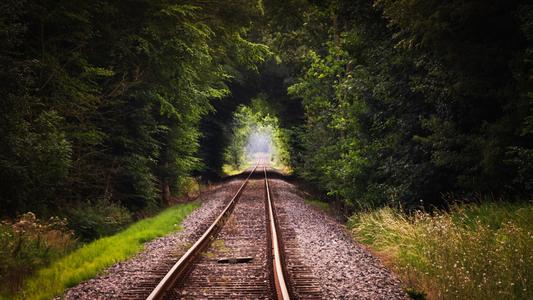 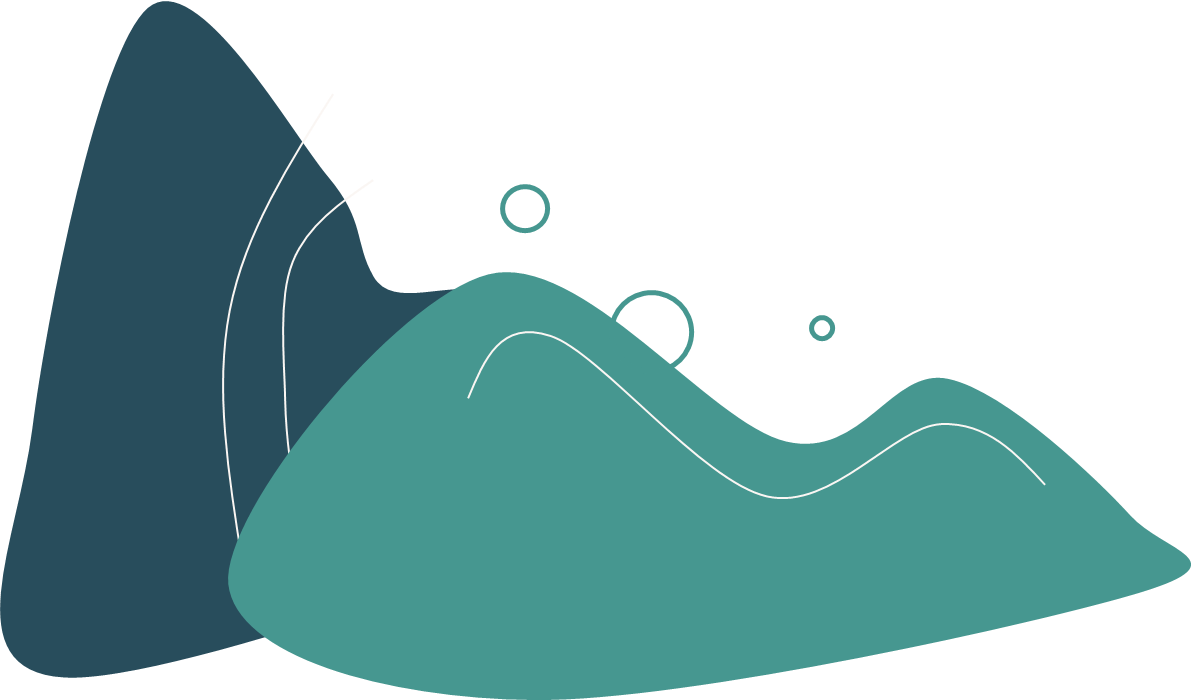 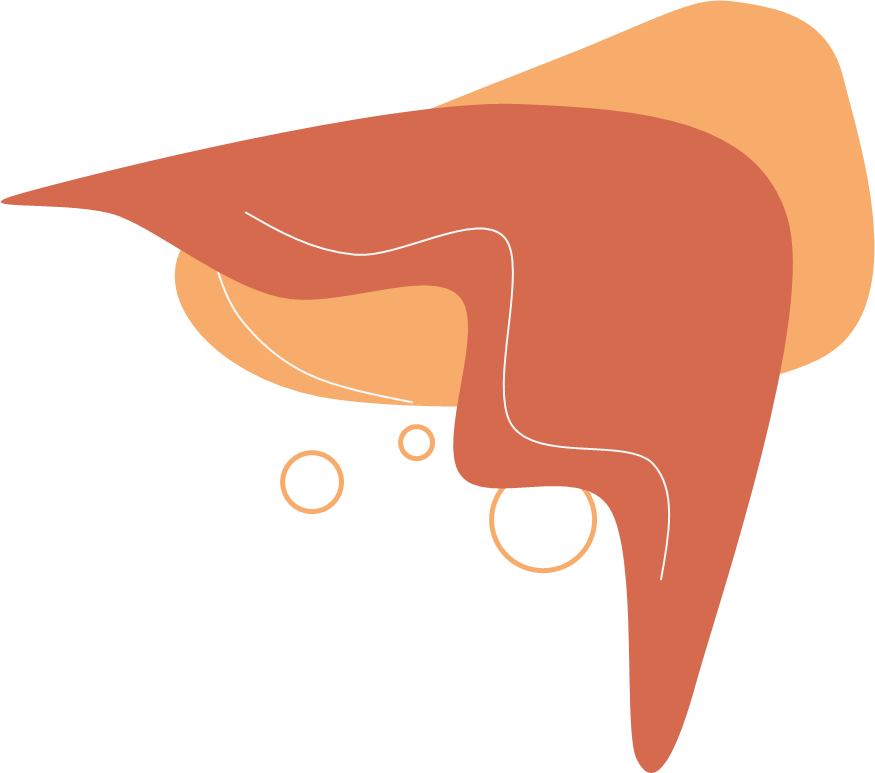 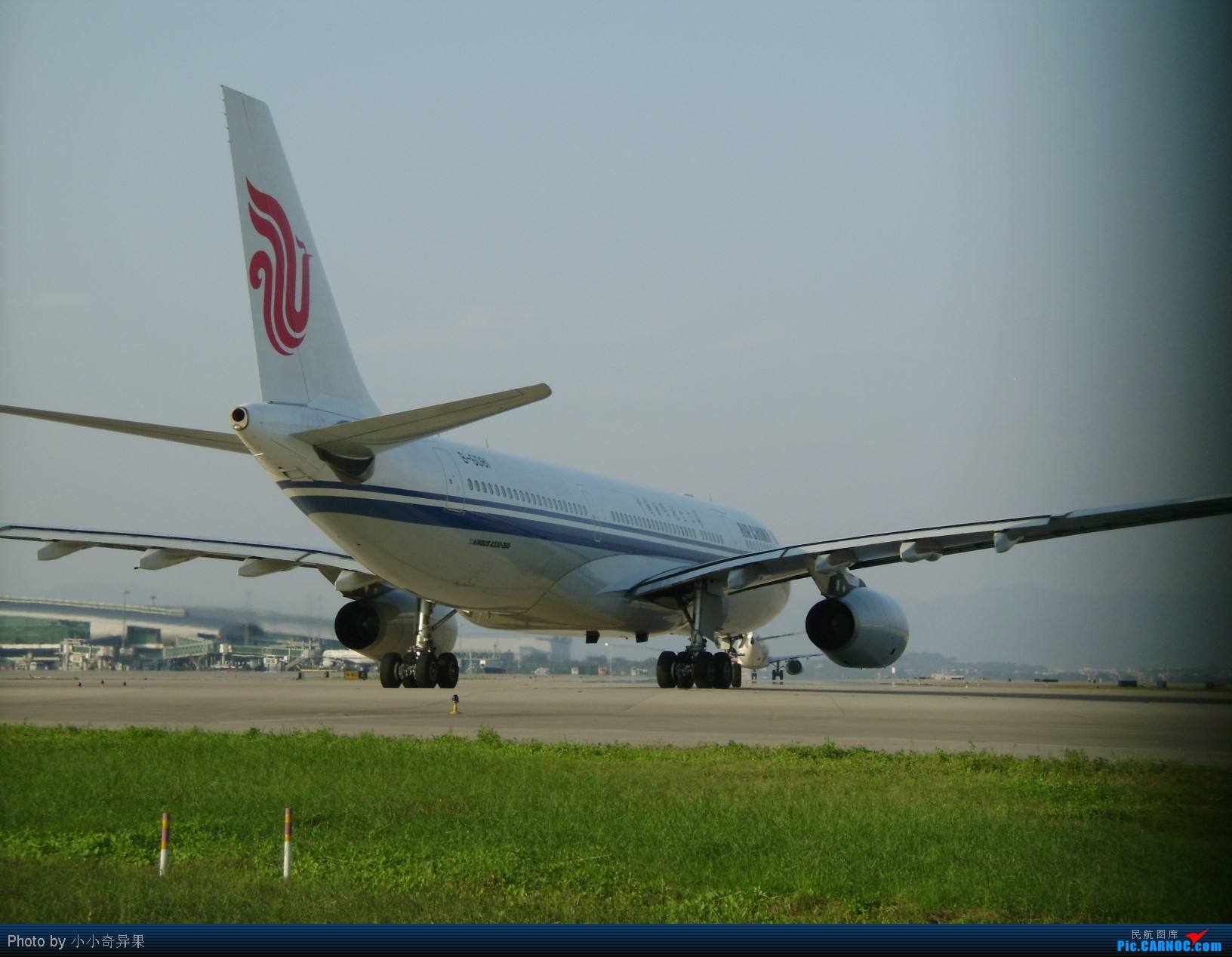 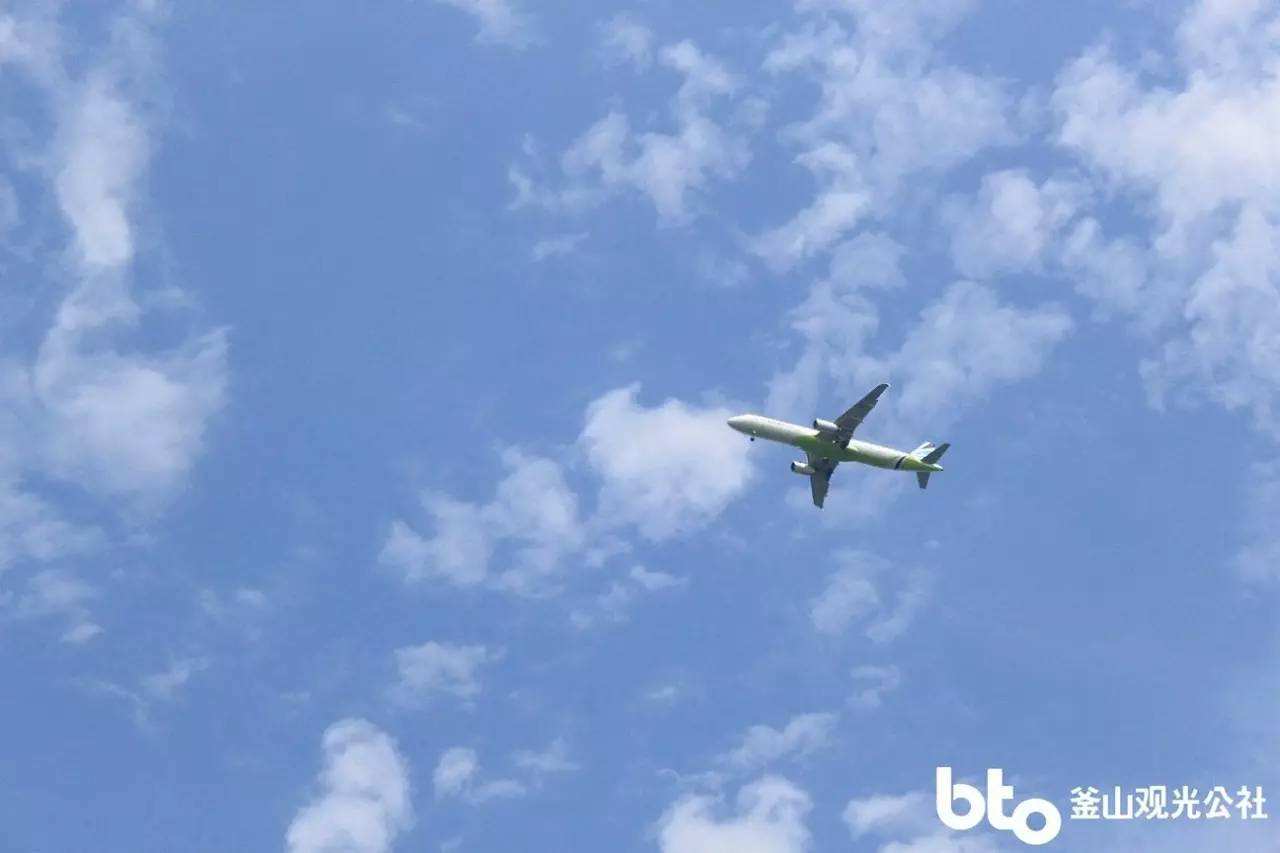 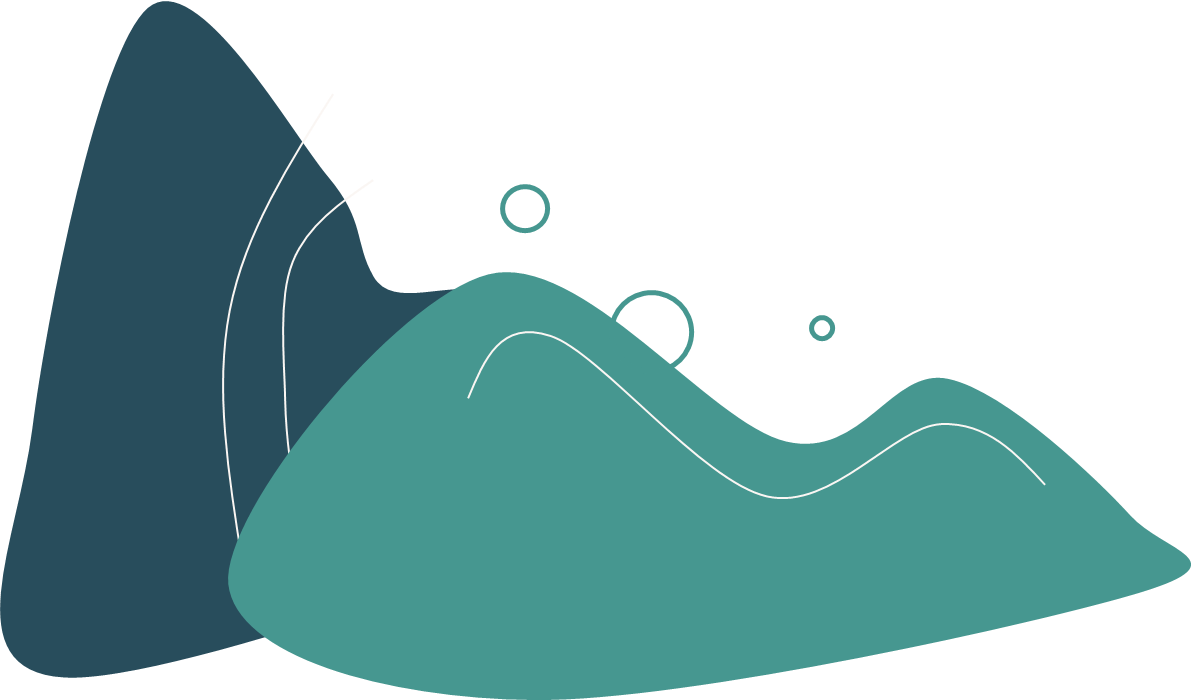 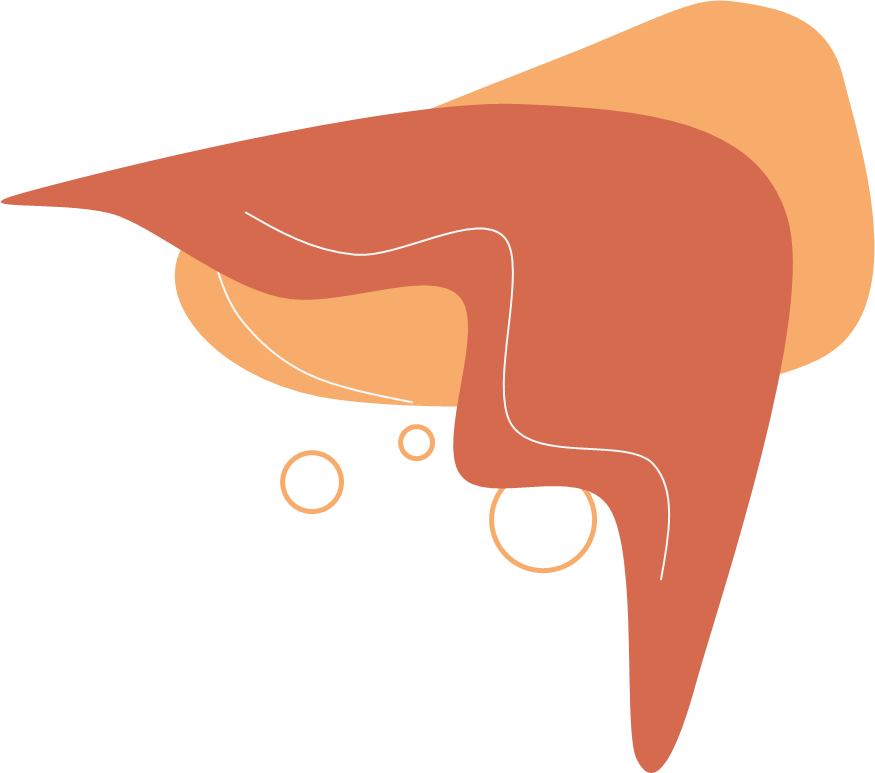 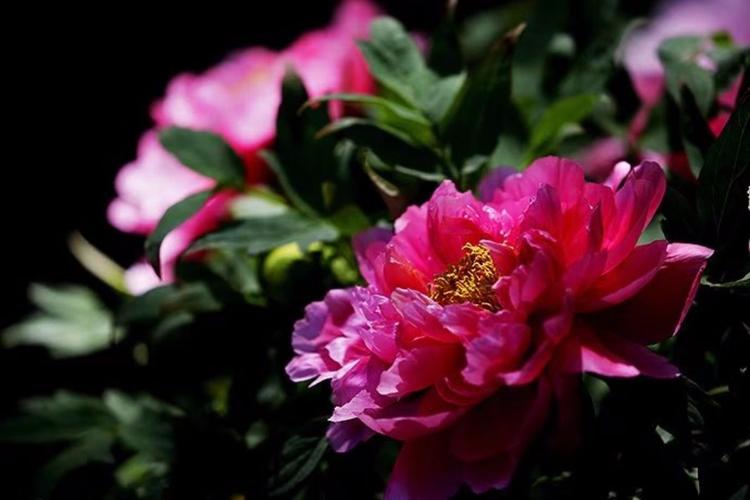 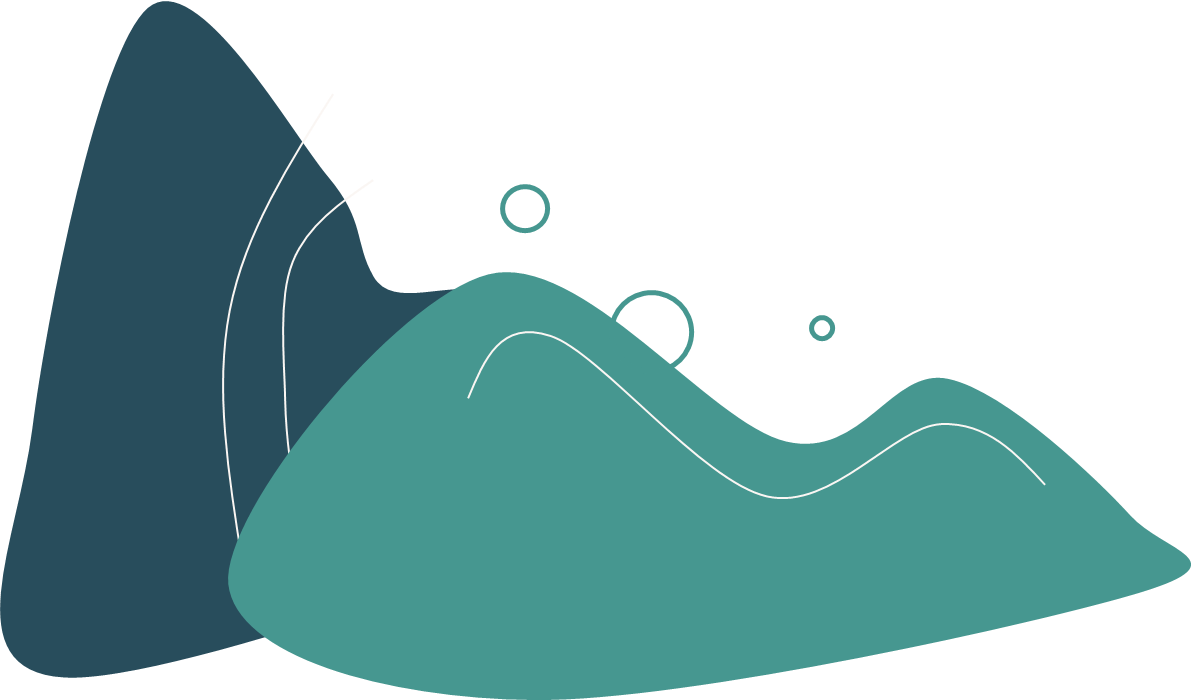 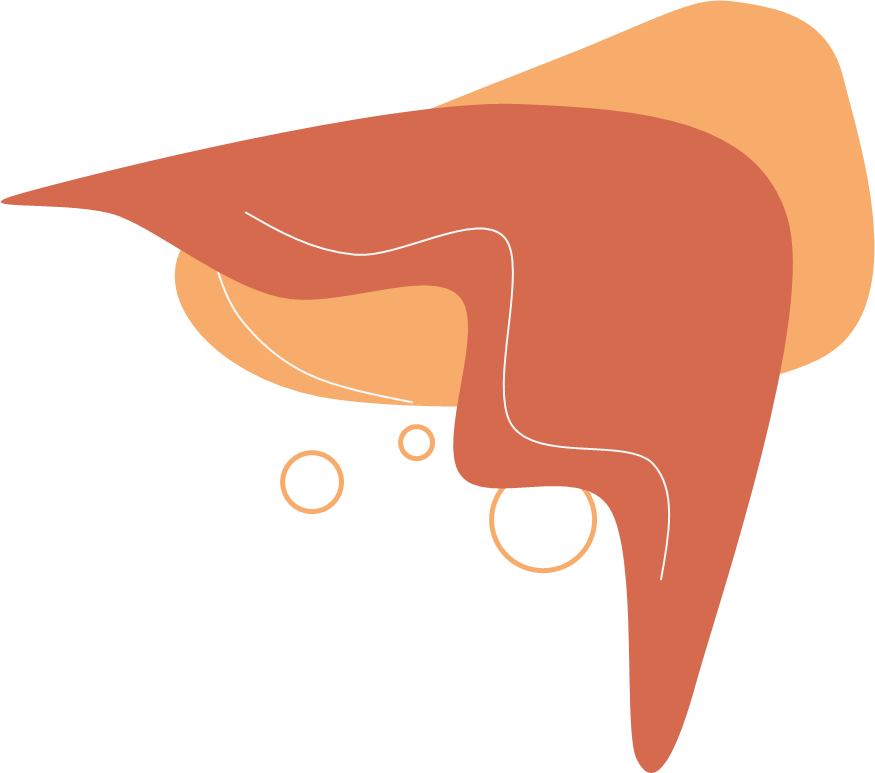 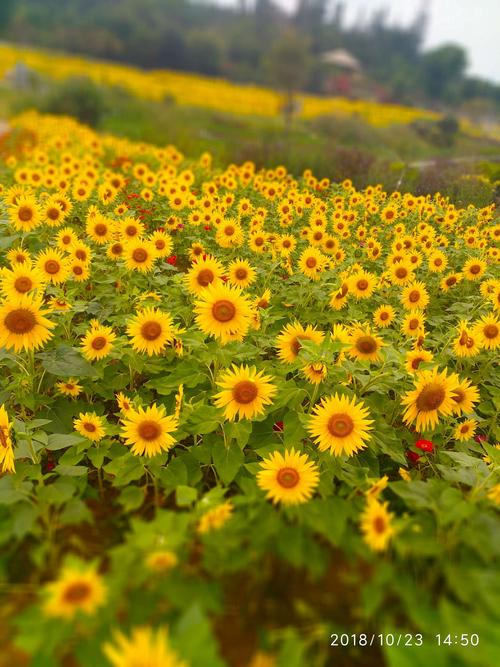 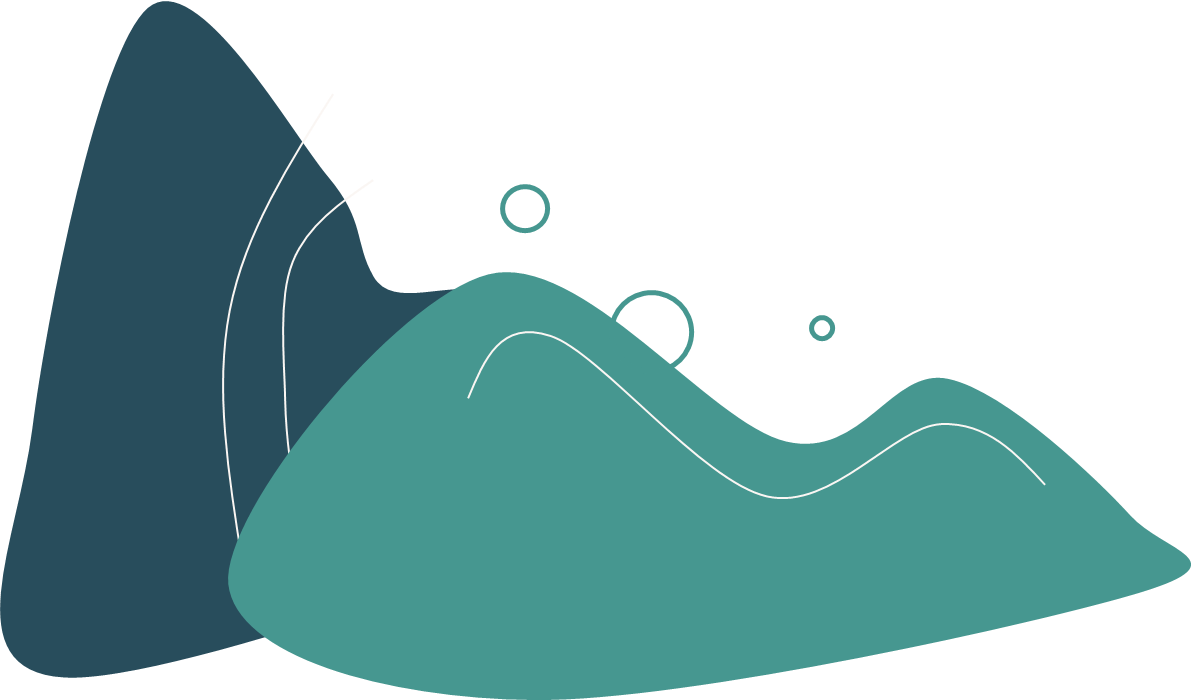 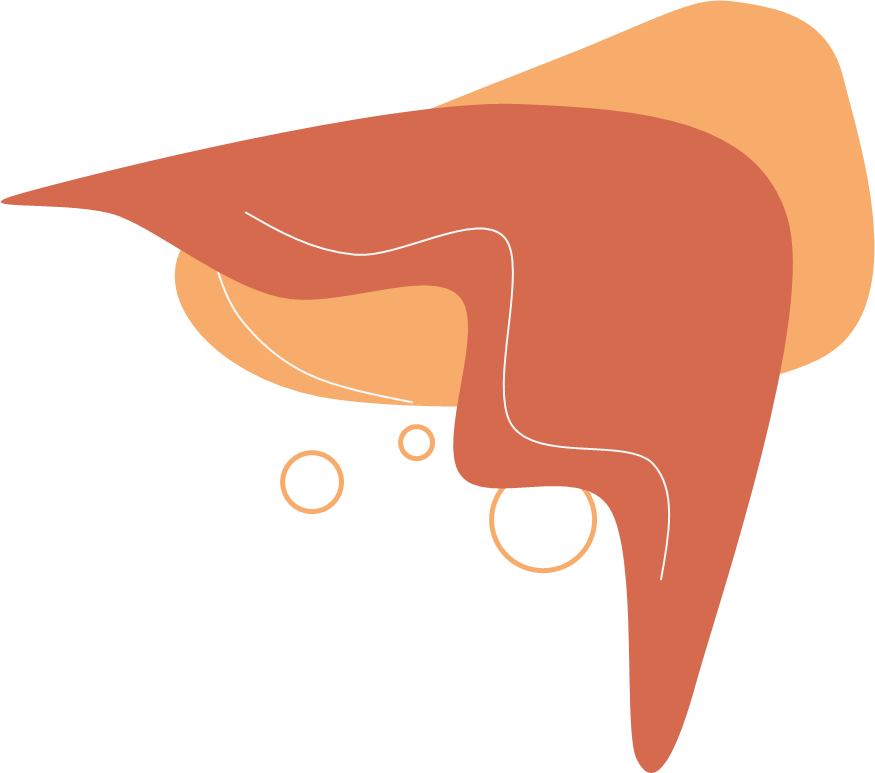 透视的规律
由此可见
    所谓透视现象，就是现实世界在我们视觉中发生了
1、近宽远窄
2、近大远小
3、近实远虚
4、近疏远密
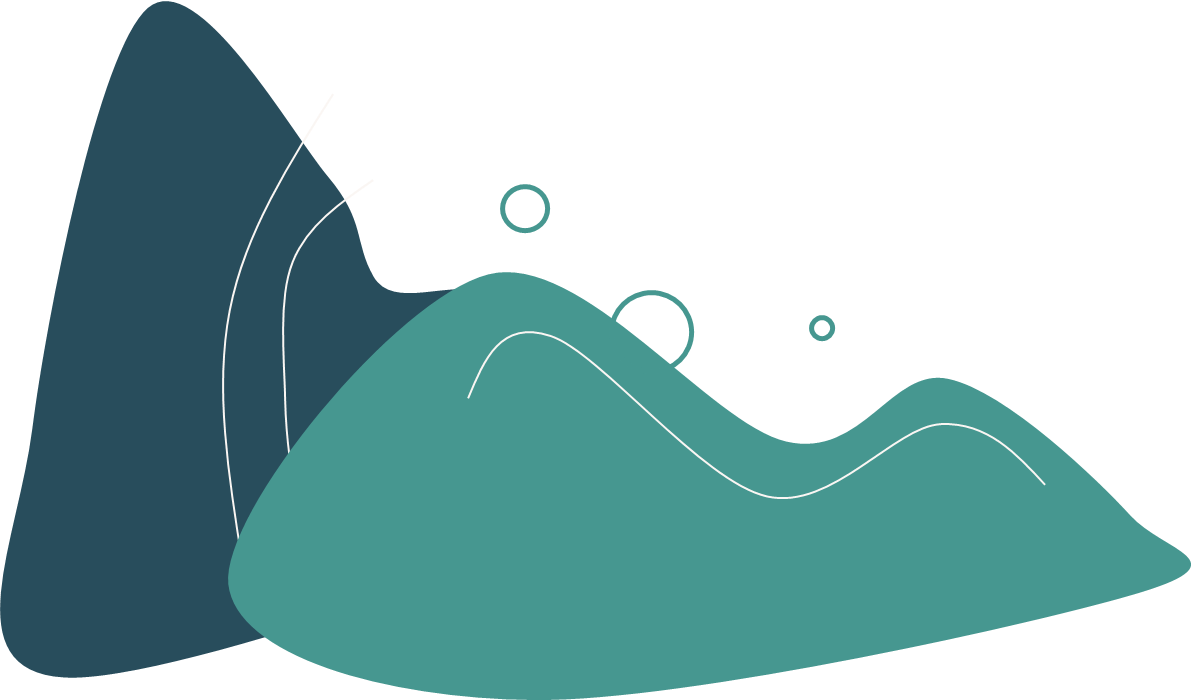 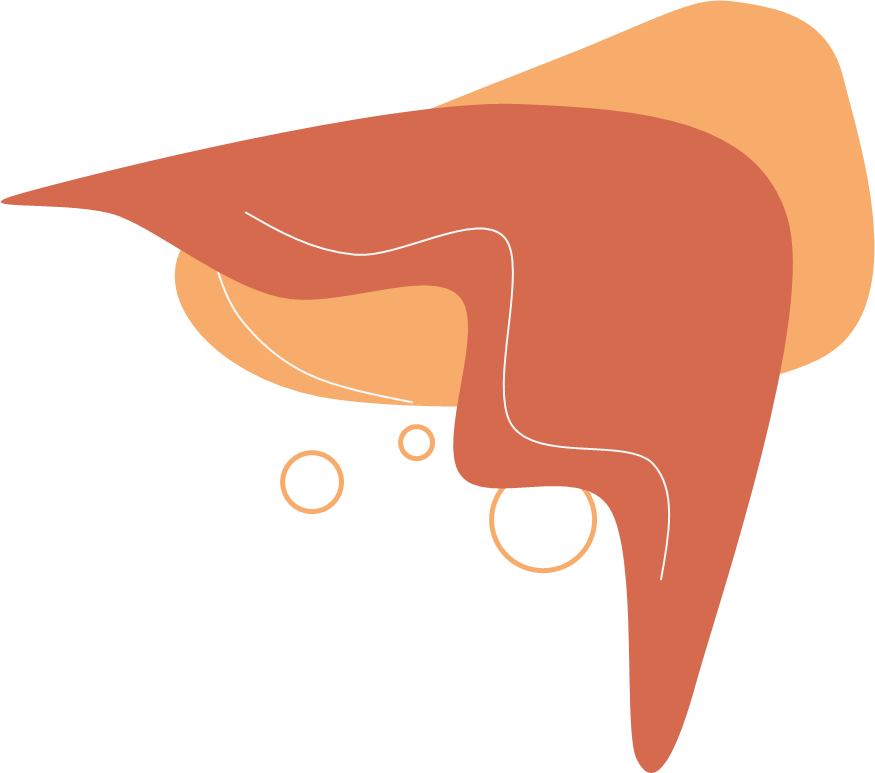 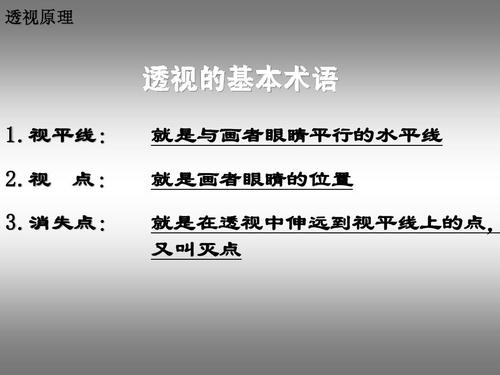 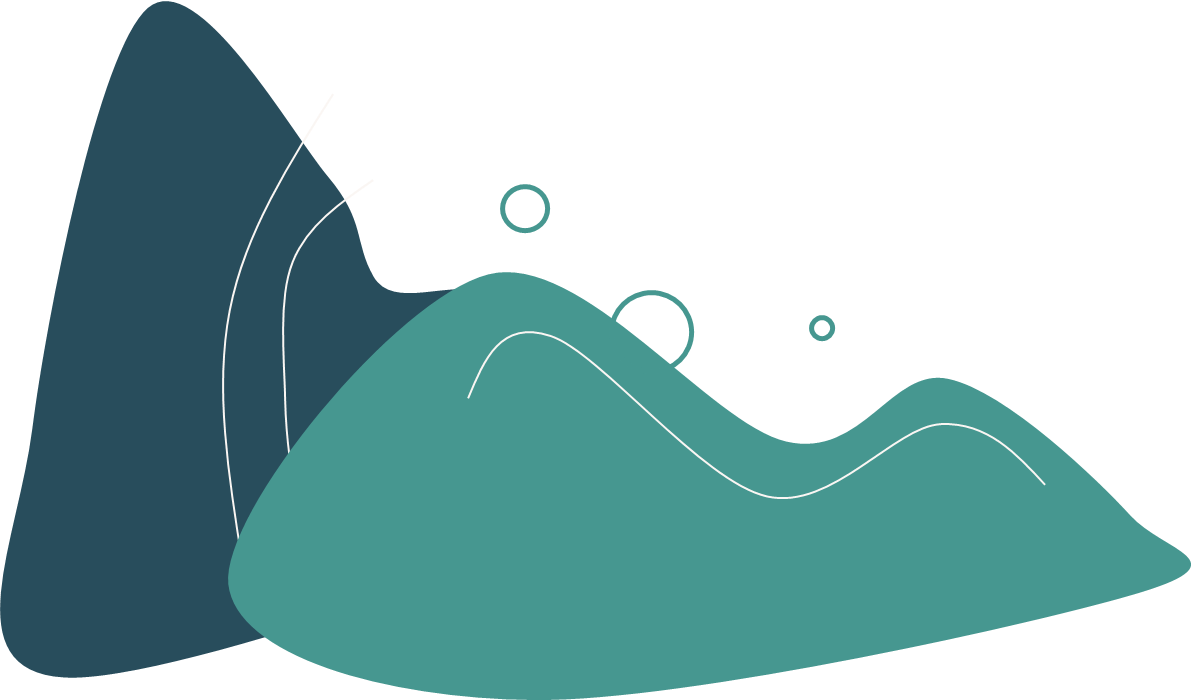 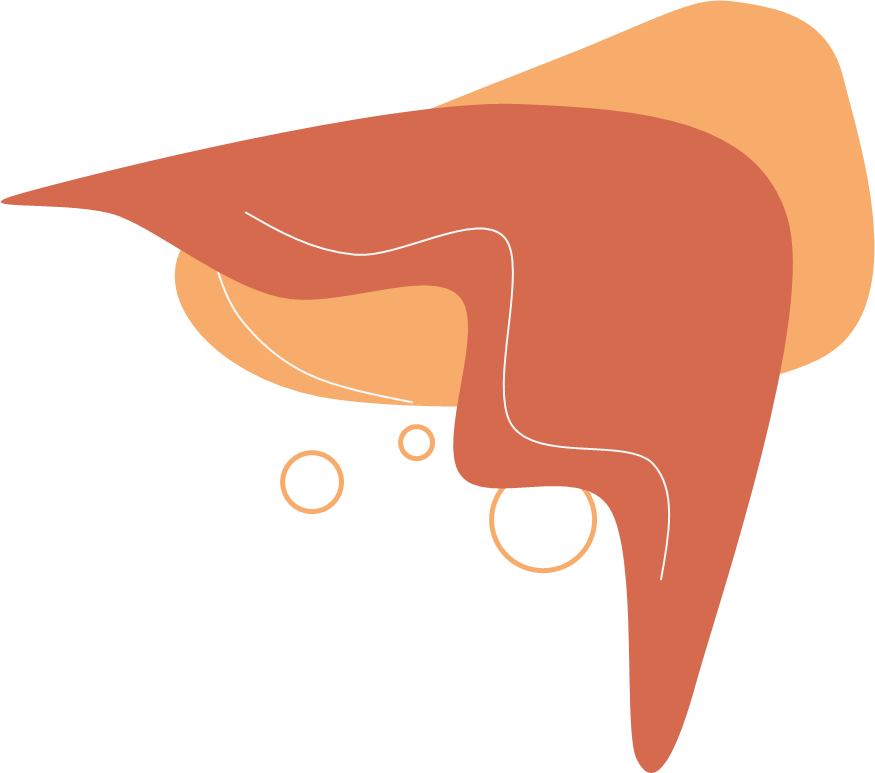 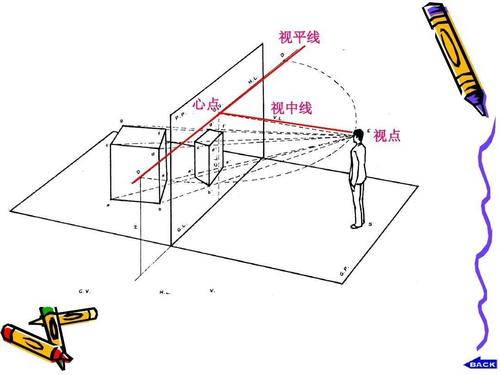 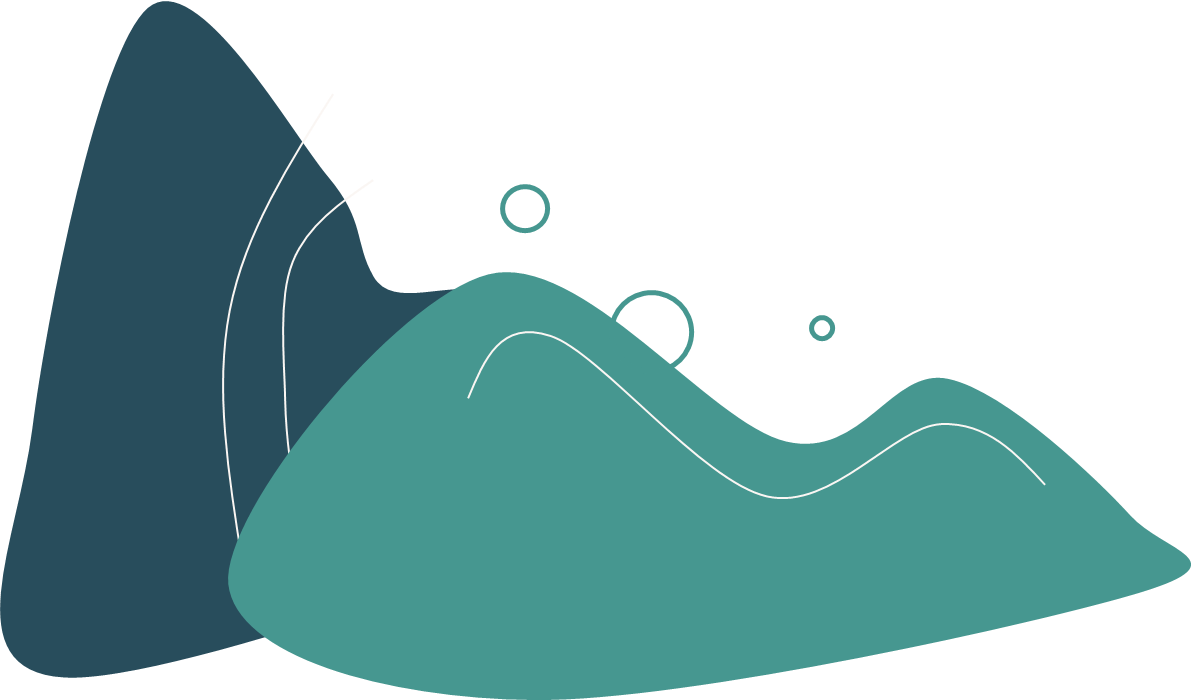 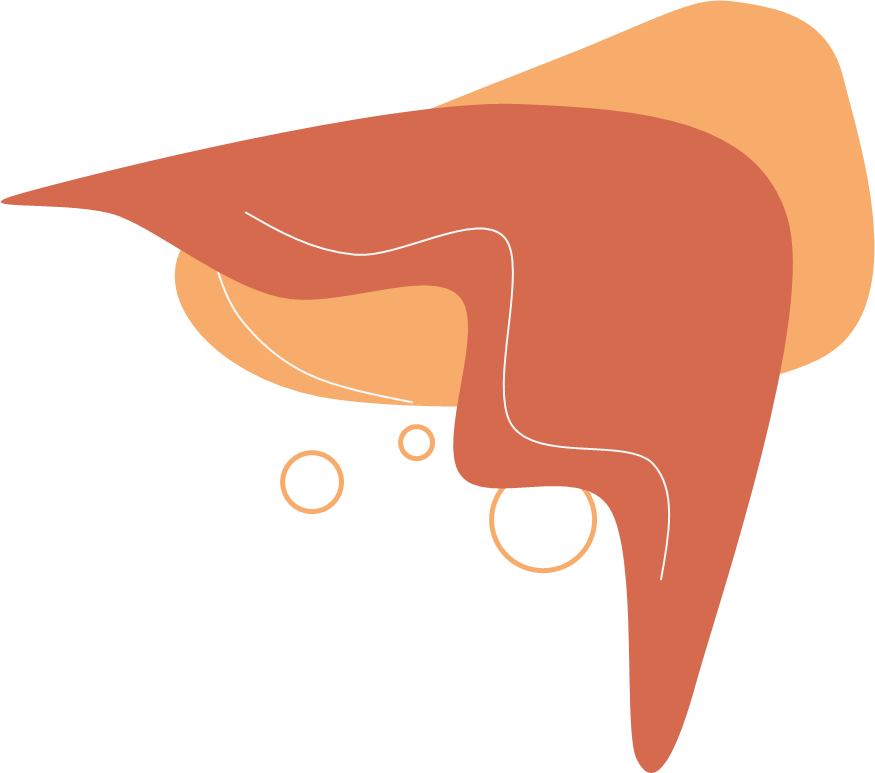 透视的分类
一、平行透视

二、成角透视

三、三点透视
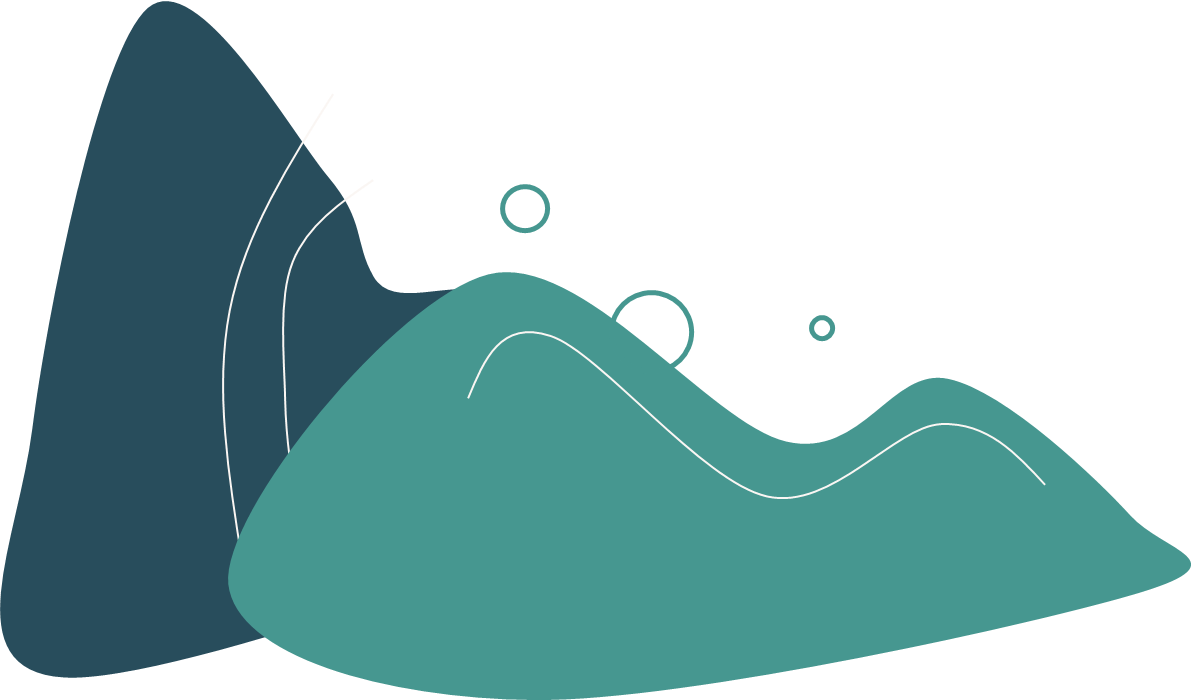 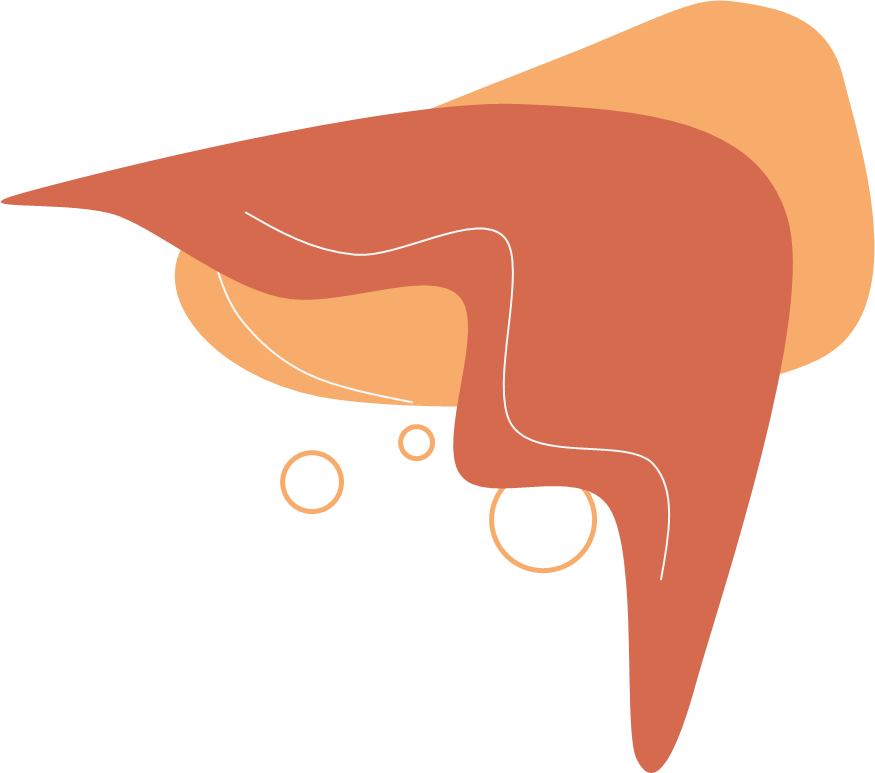 一、平行透视
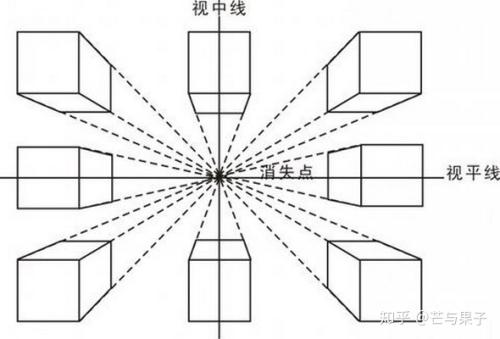 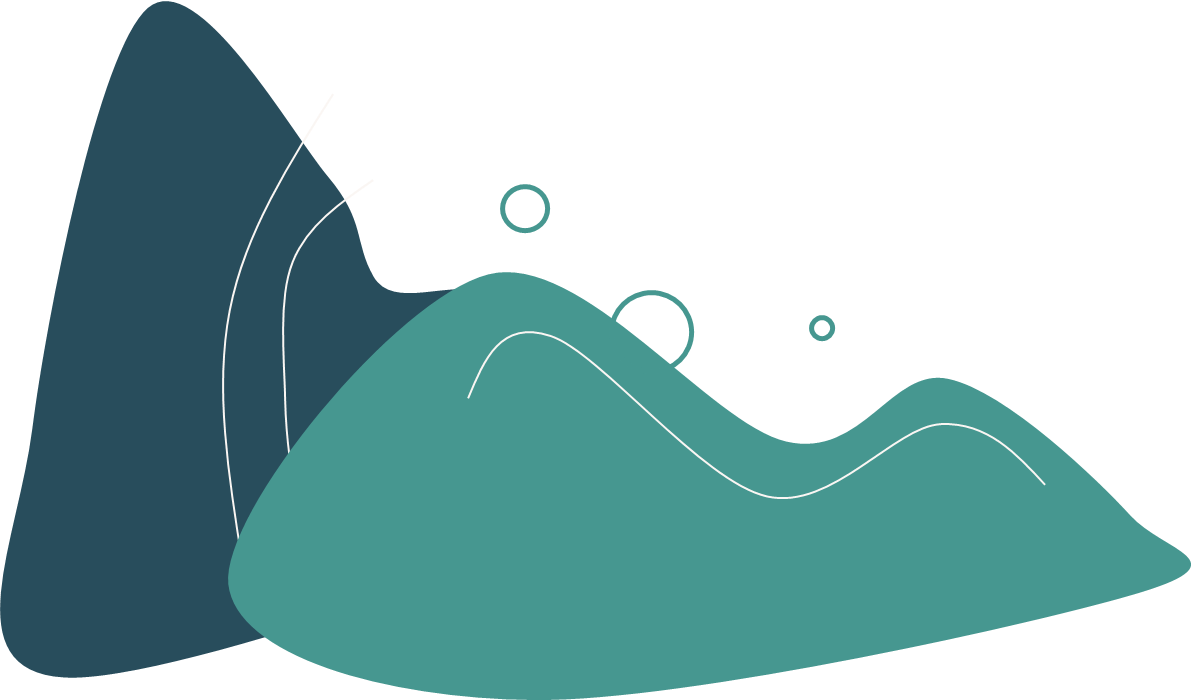 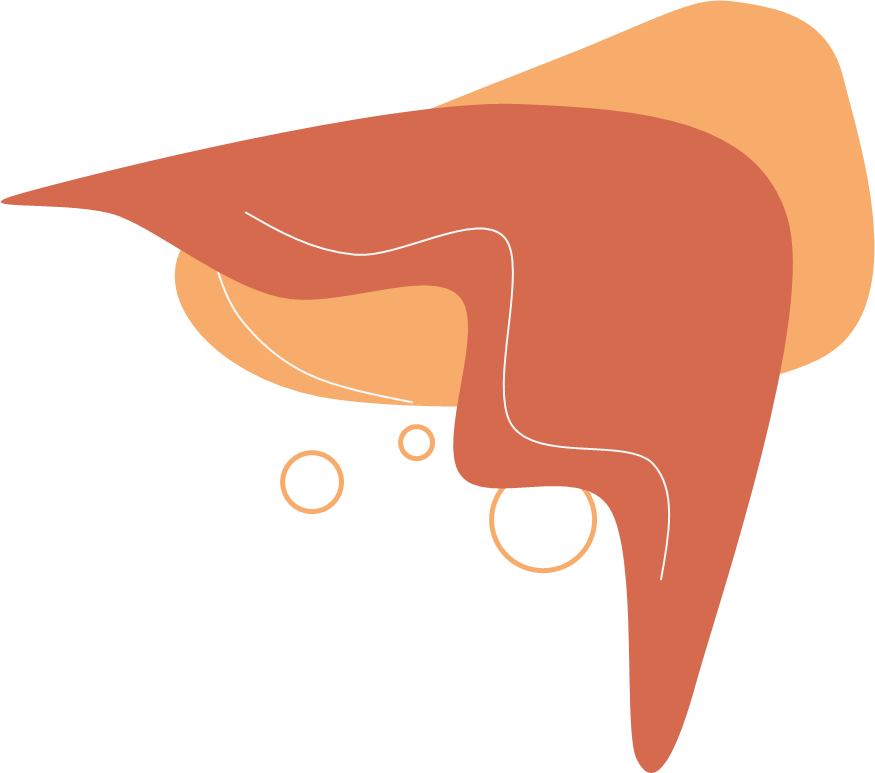 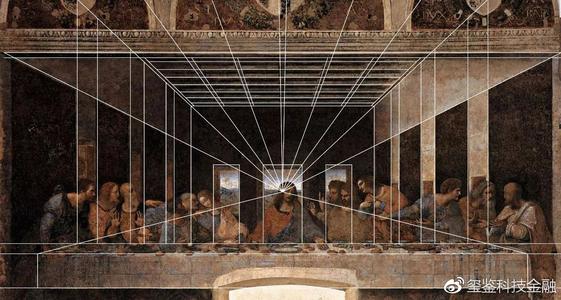 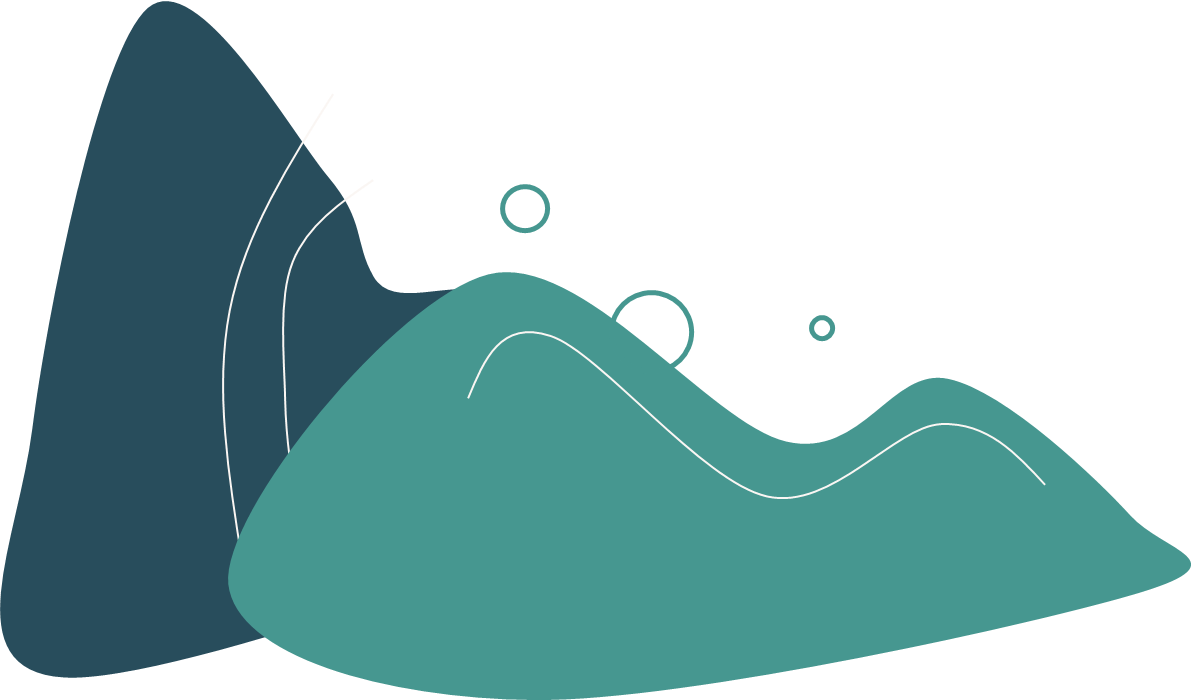 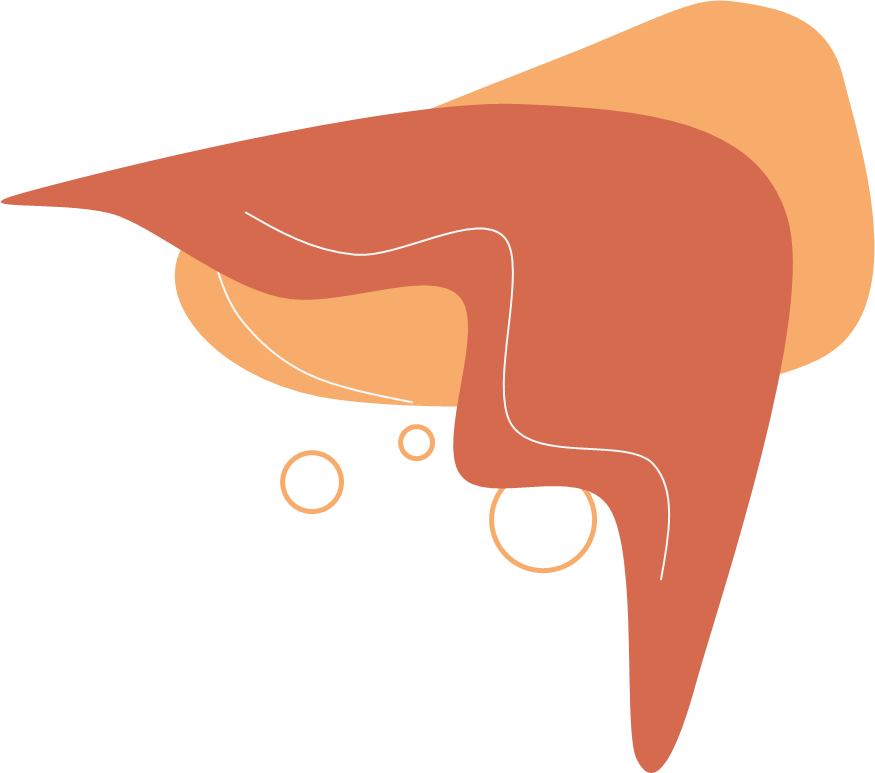 二、成角透视
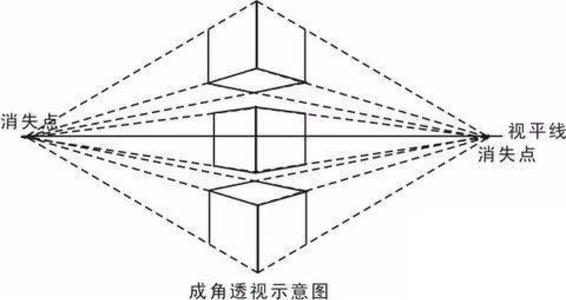 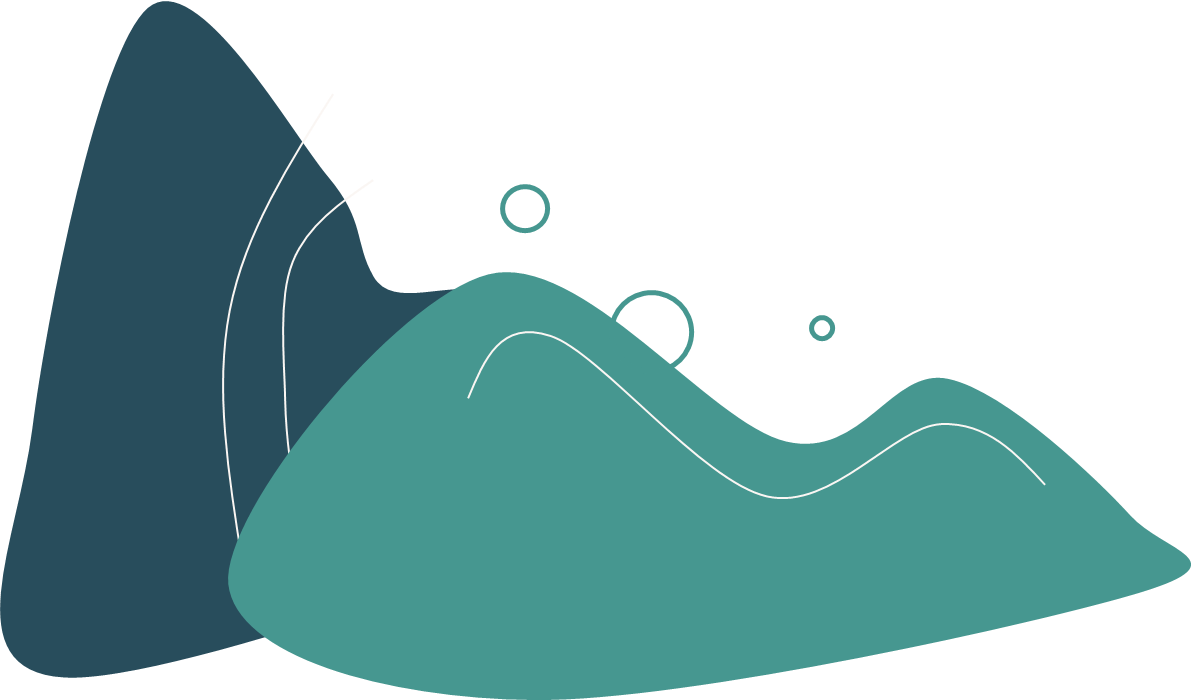 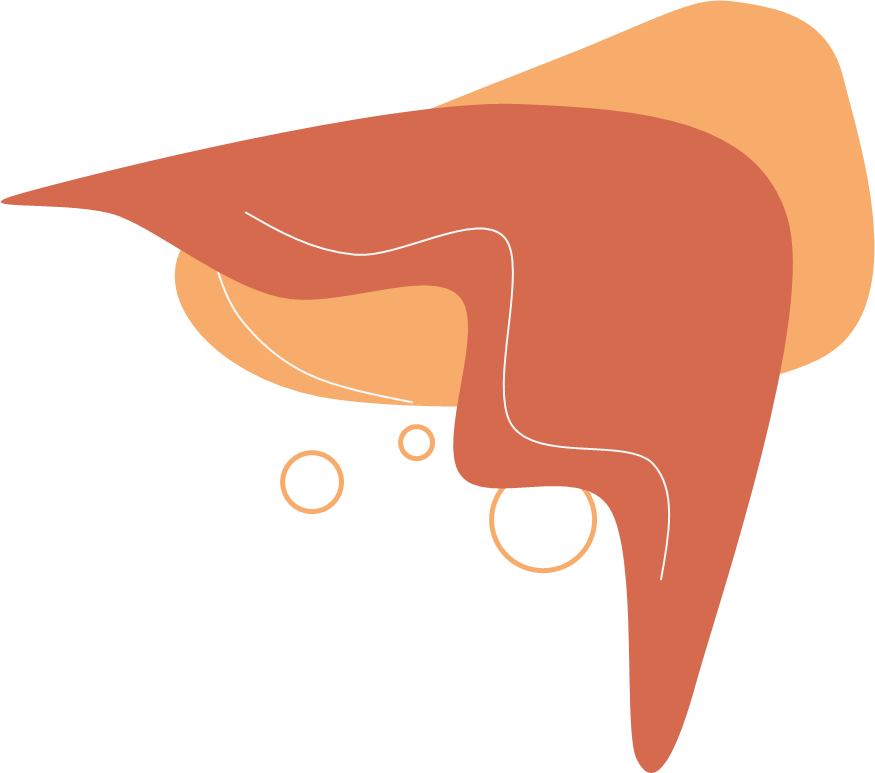 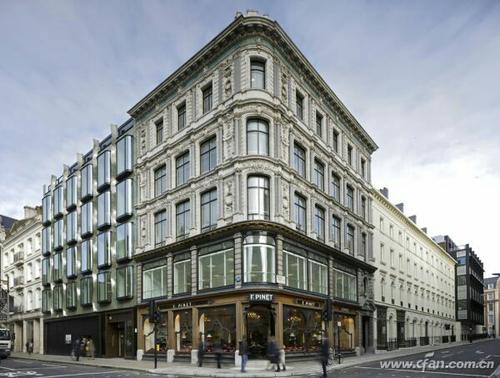 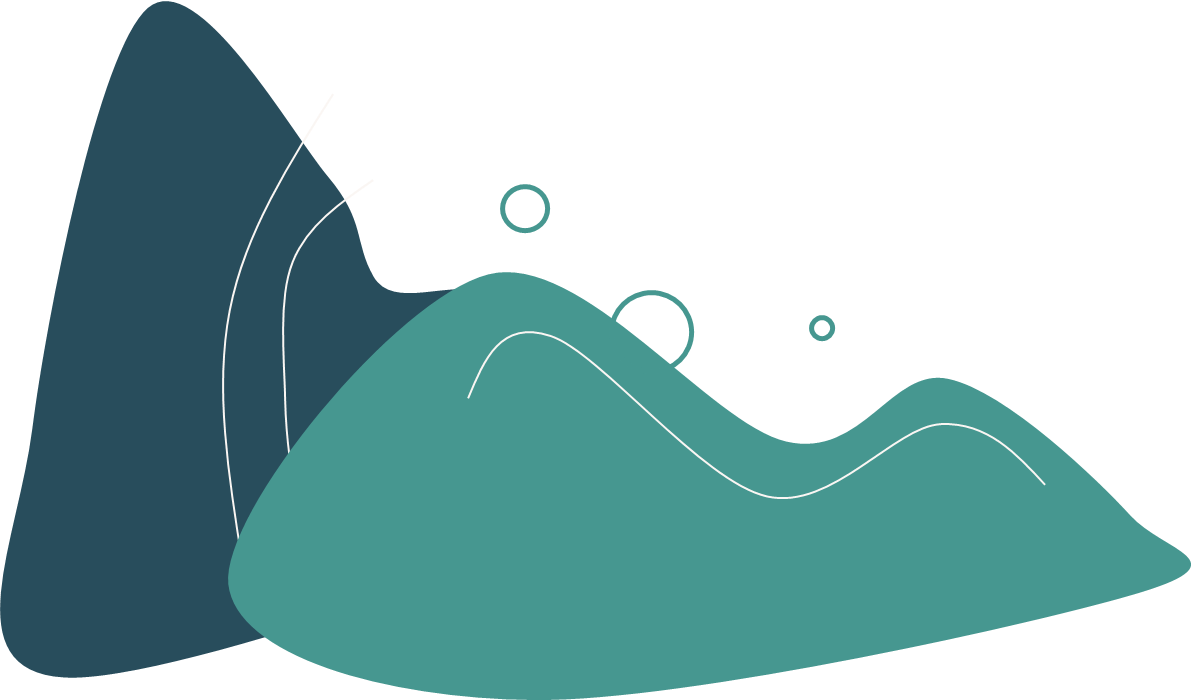 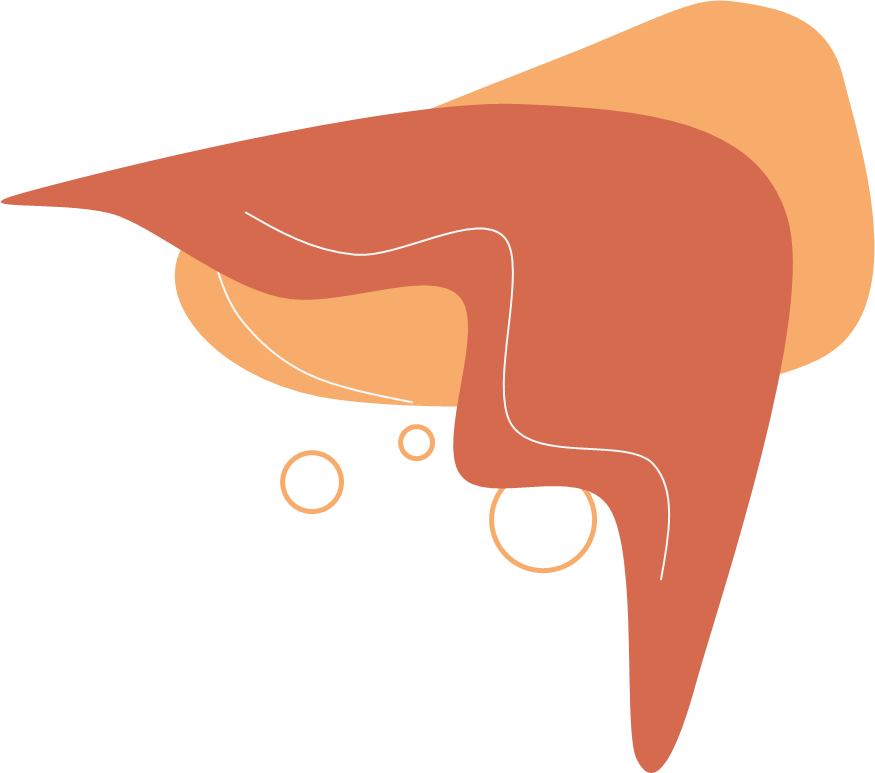 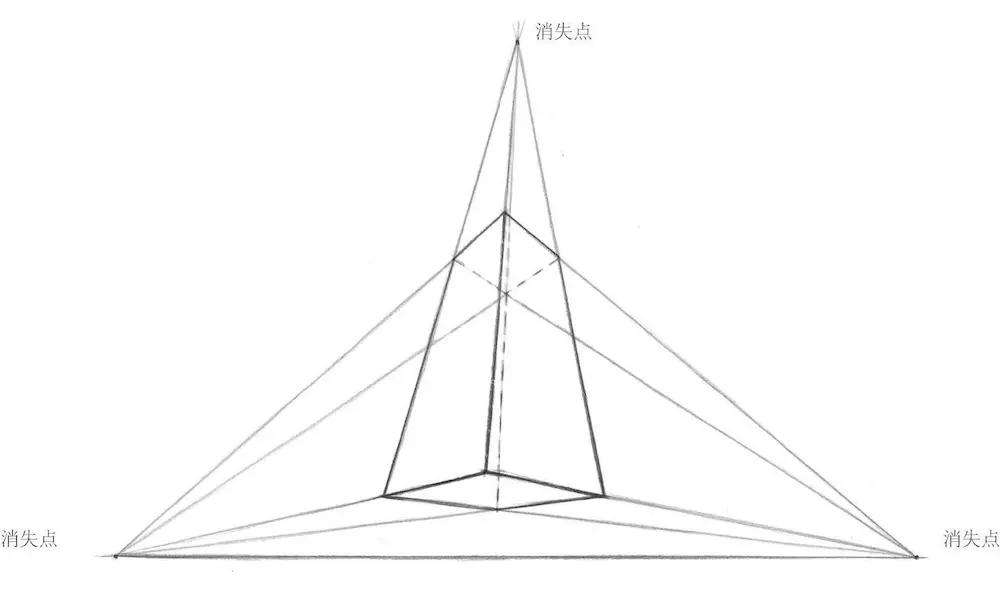 三、三点透视
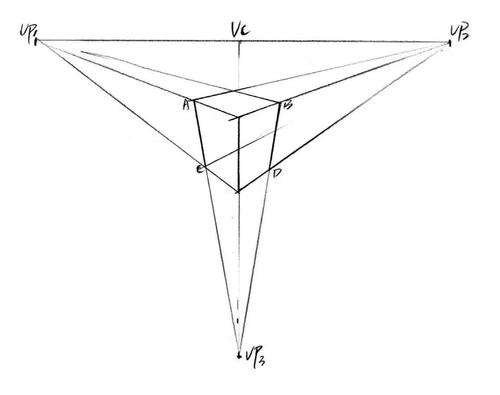 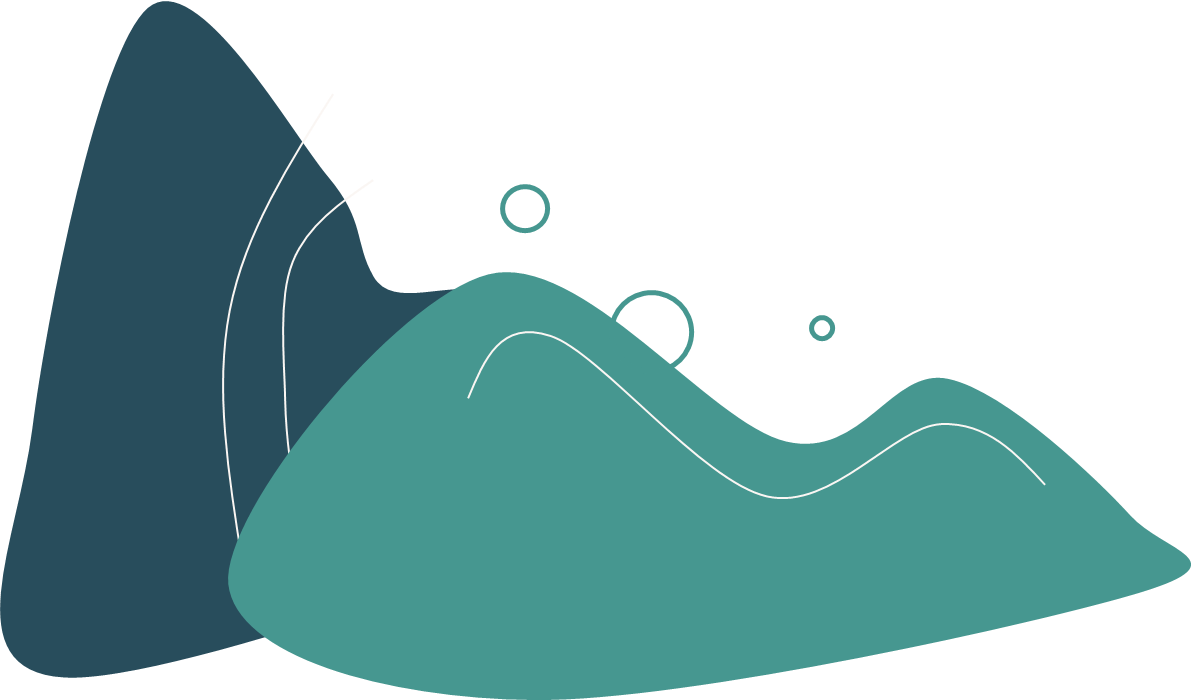 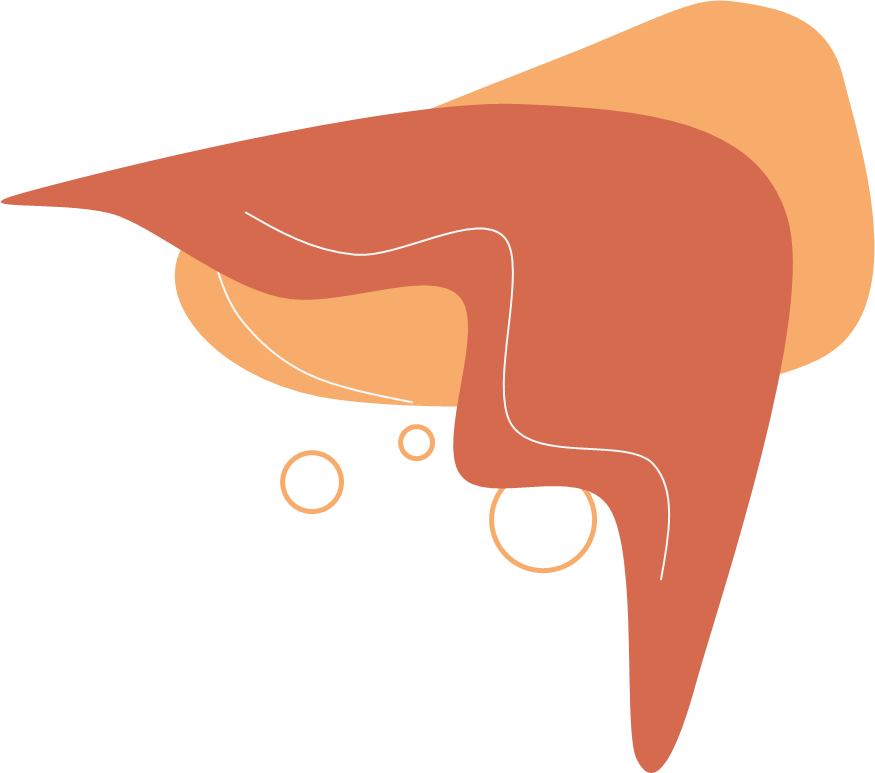 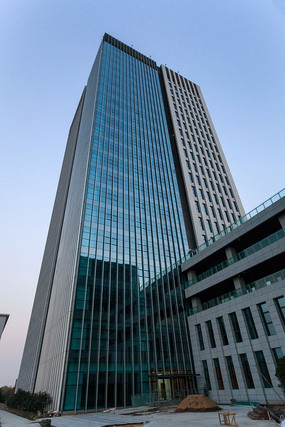 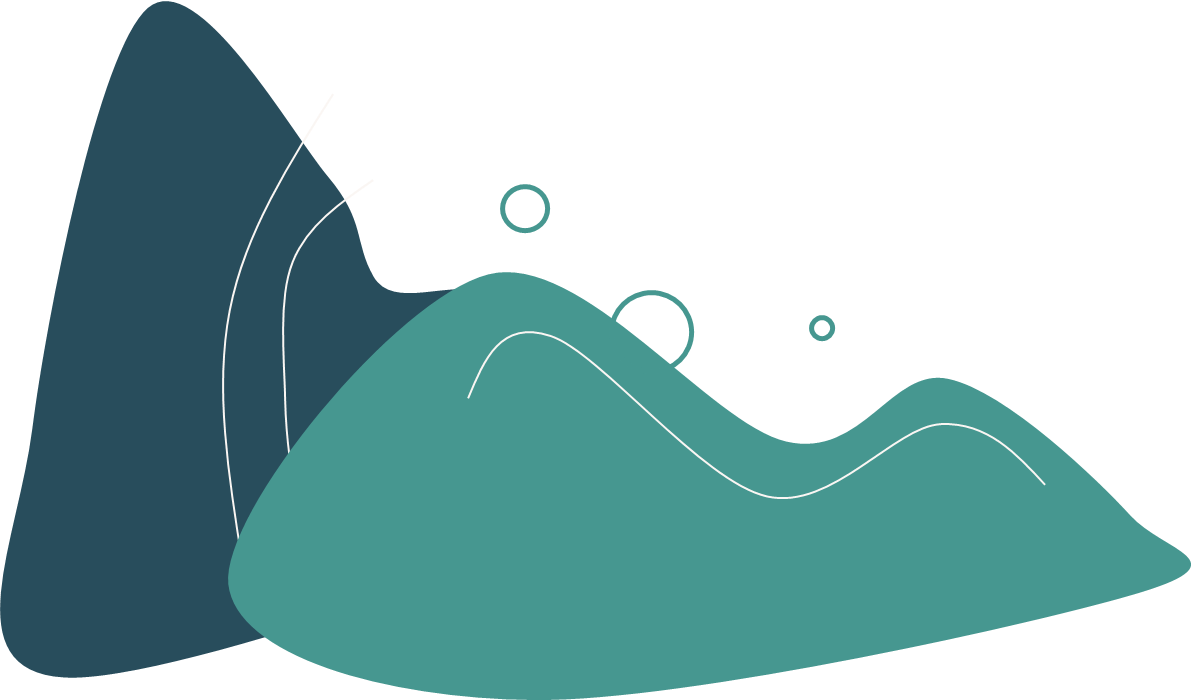 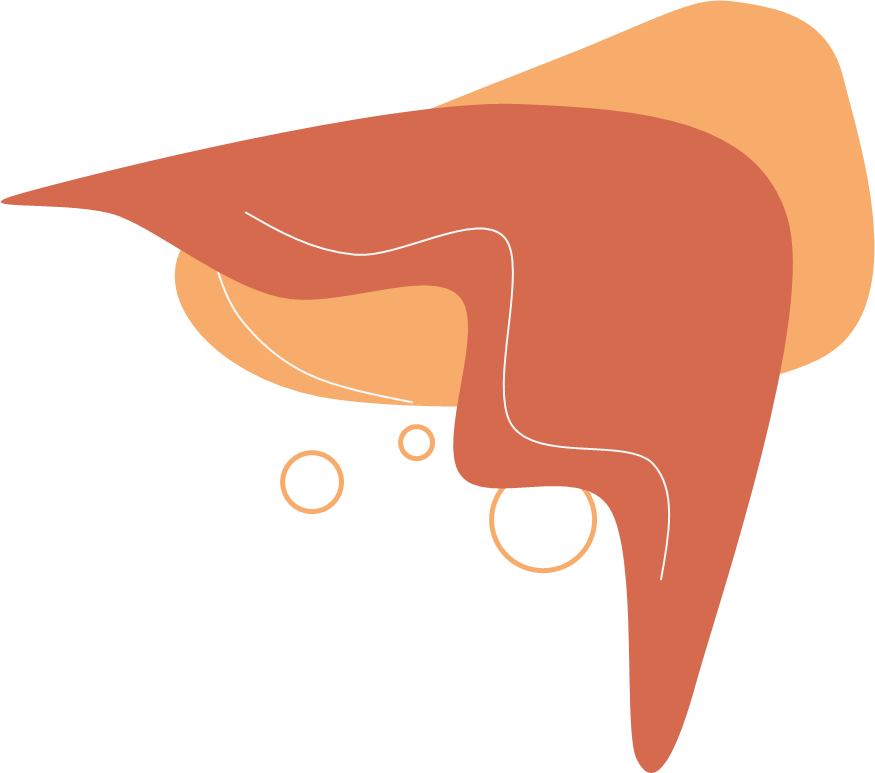 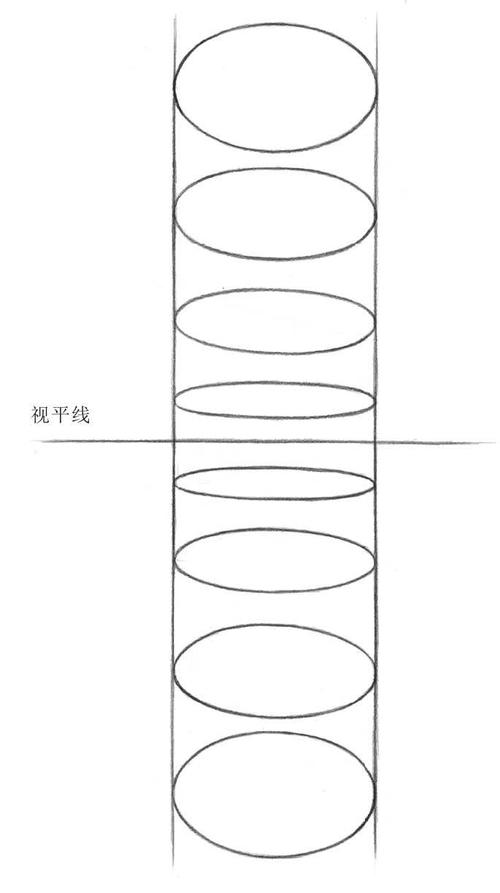 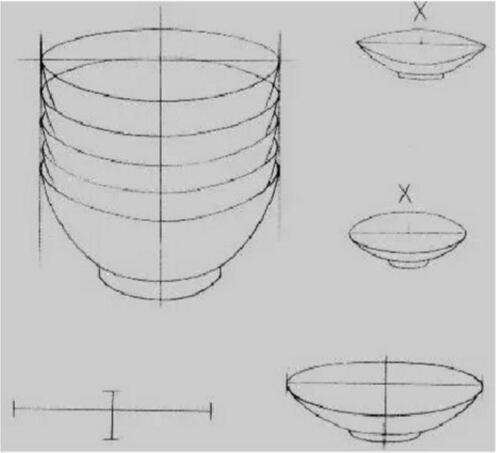 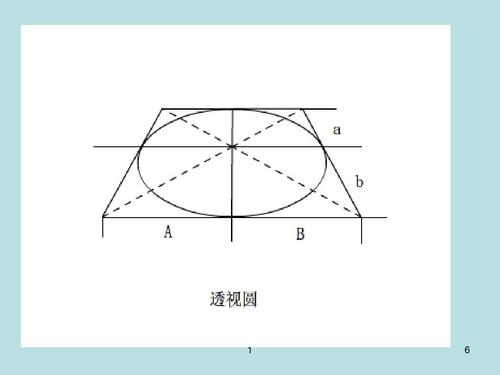 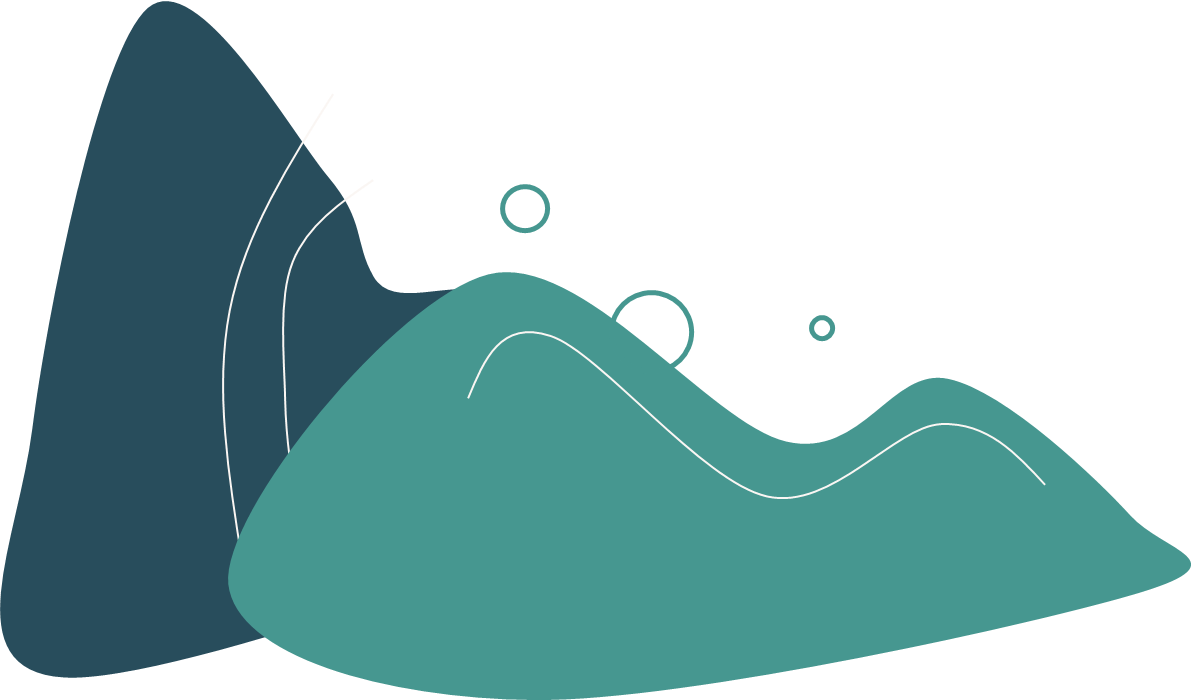 我们为什么要学习透视？
绘画需要透视，透视是把三维空间呈现在平面画上的一种方法。
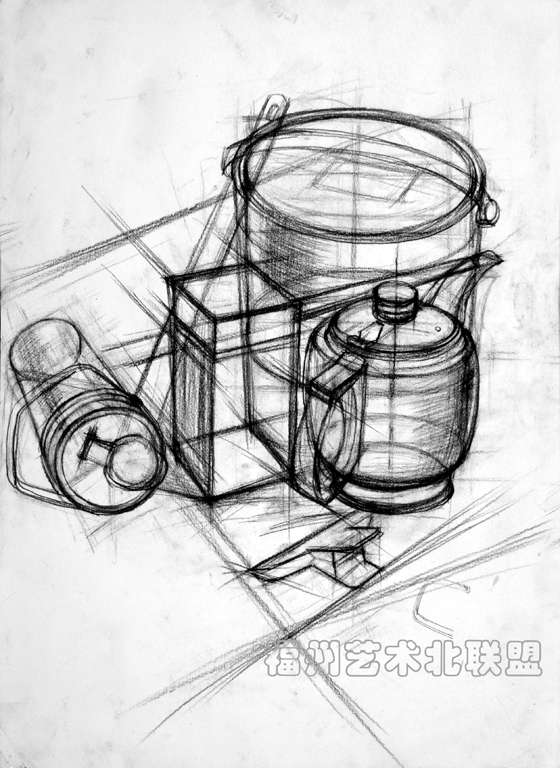 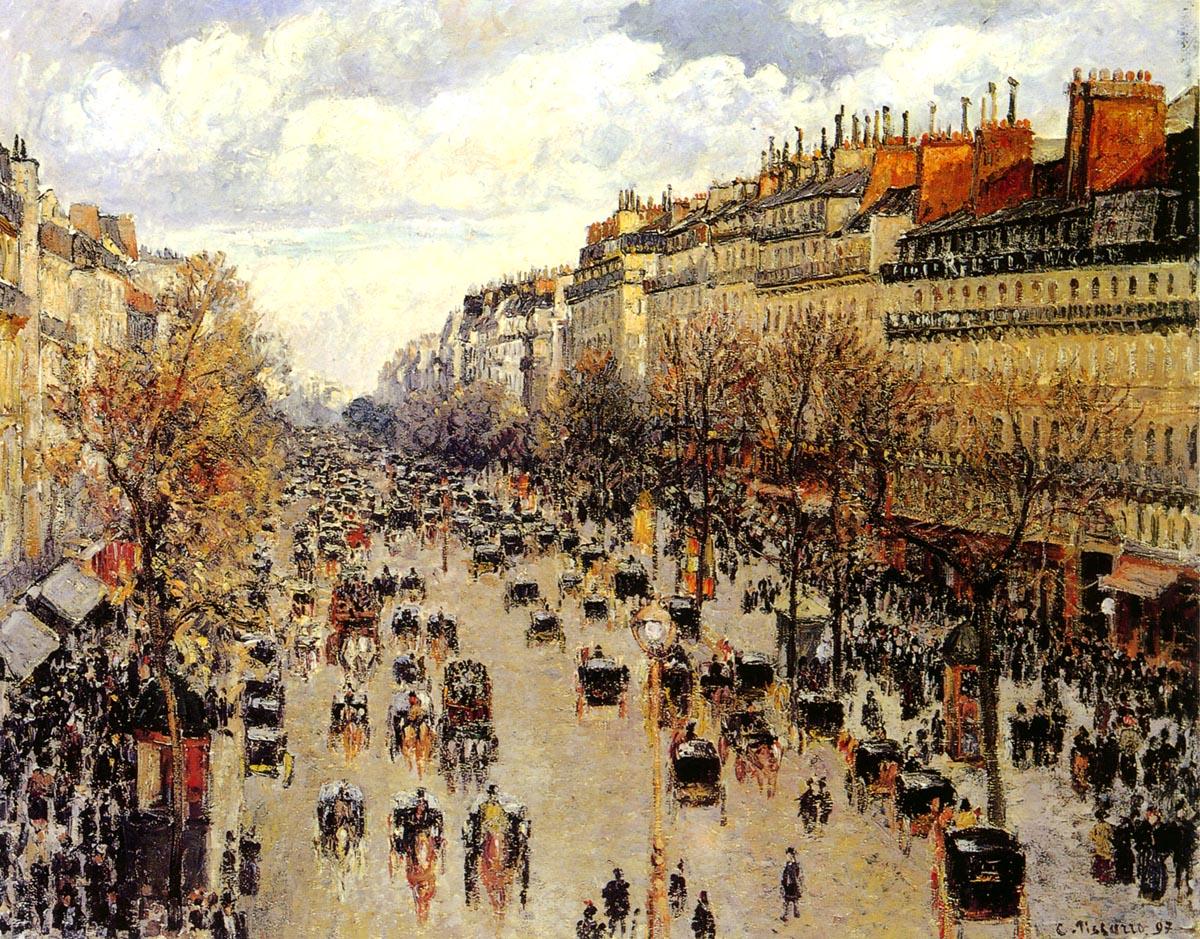 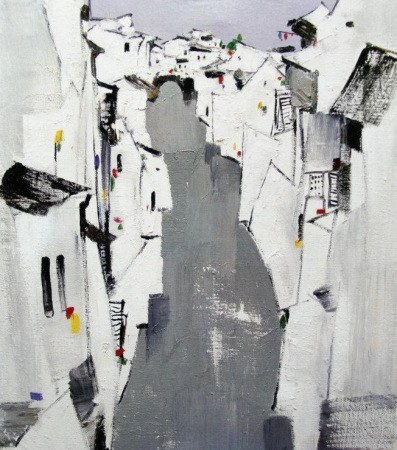 某学生的结构素描               卡米耶•毕沙罗《蒙马特大街》              吴冠中《水乡》
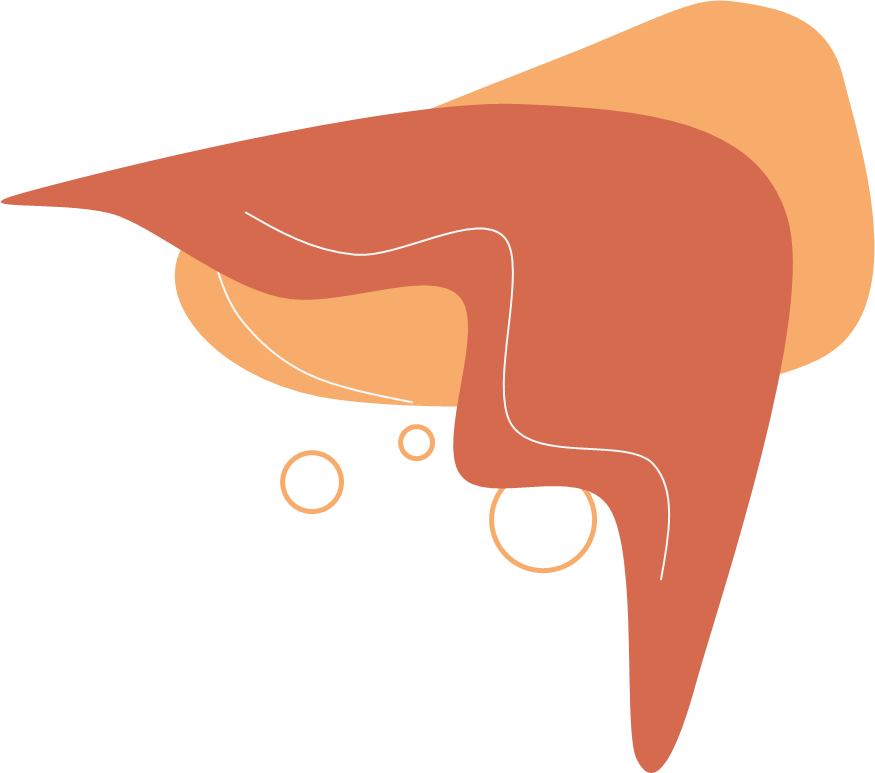 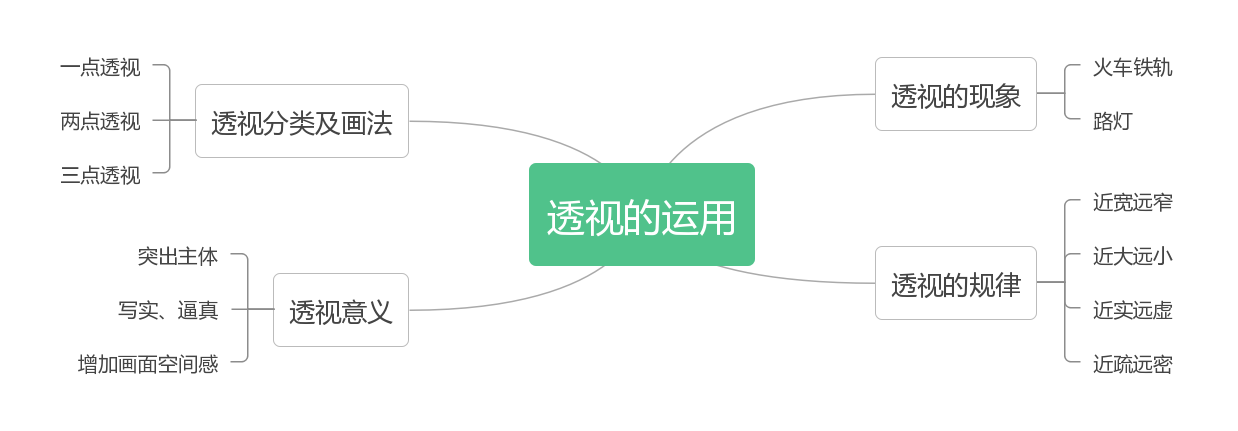 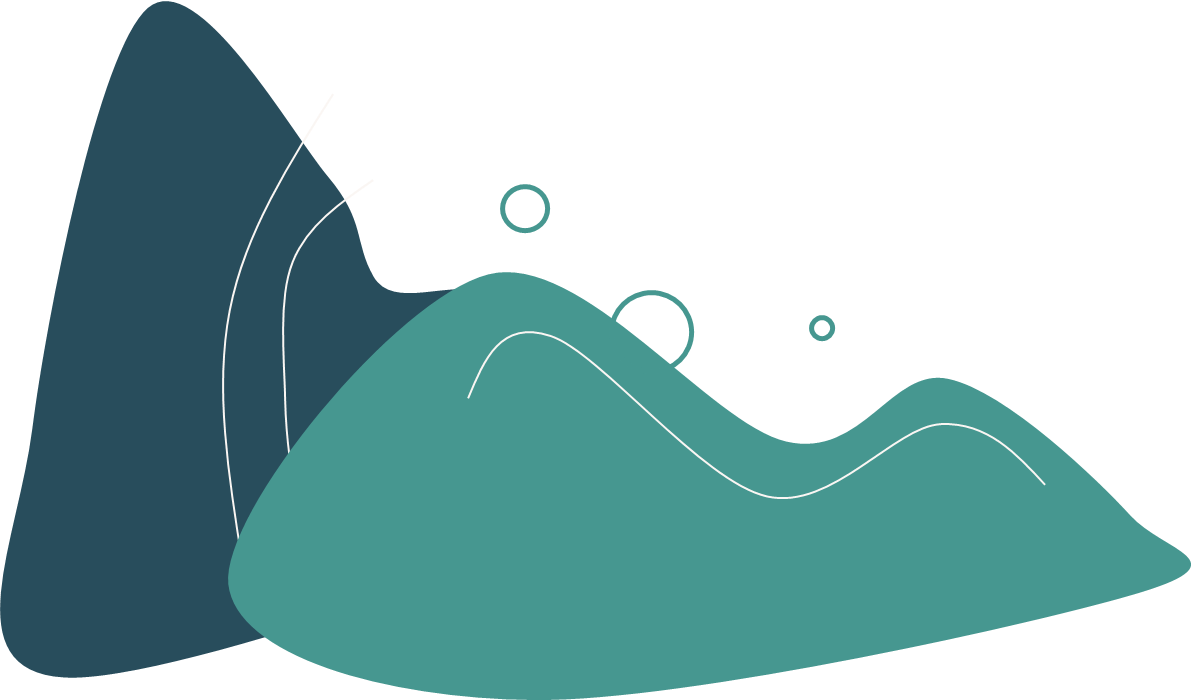 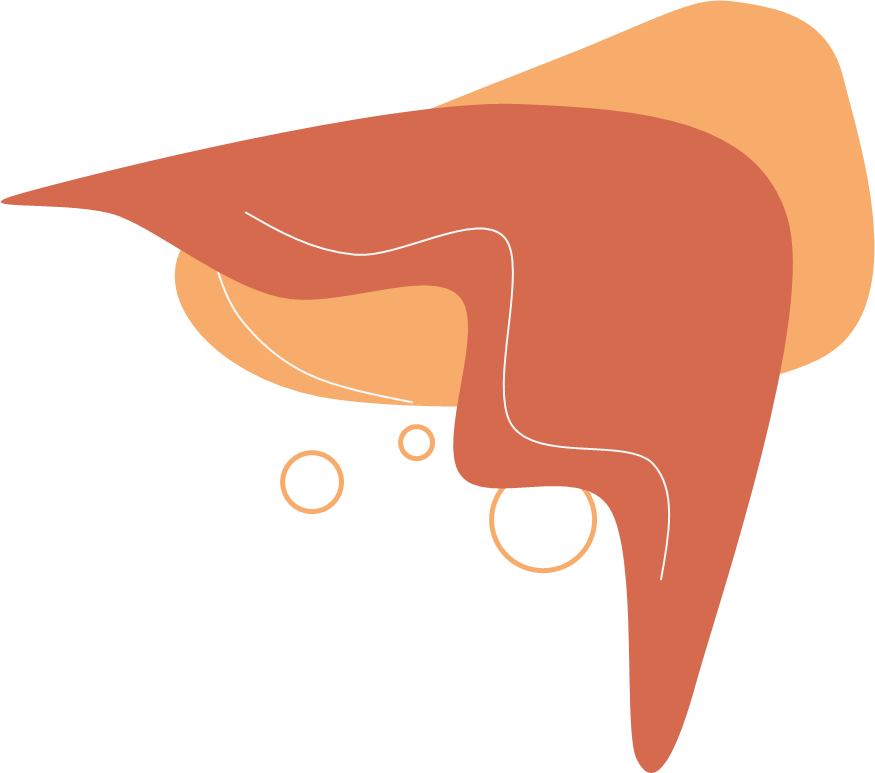 工/作/总/结/汇/报
感谢您的观看
University graduation defense macaron style universal template University graduation defense macaron
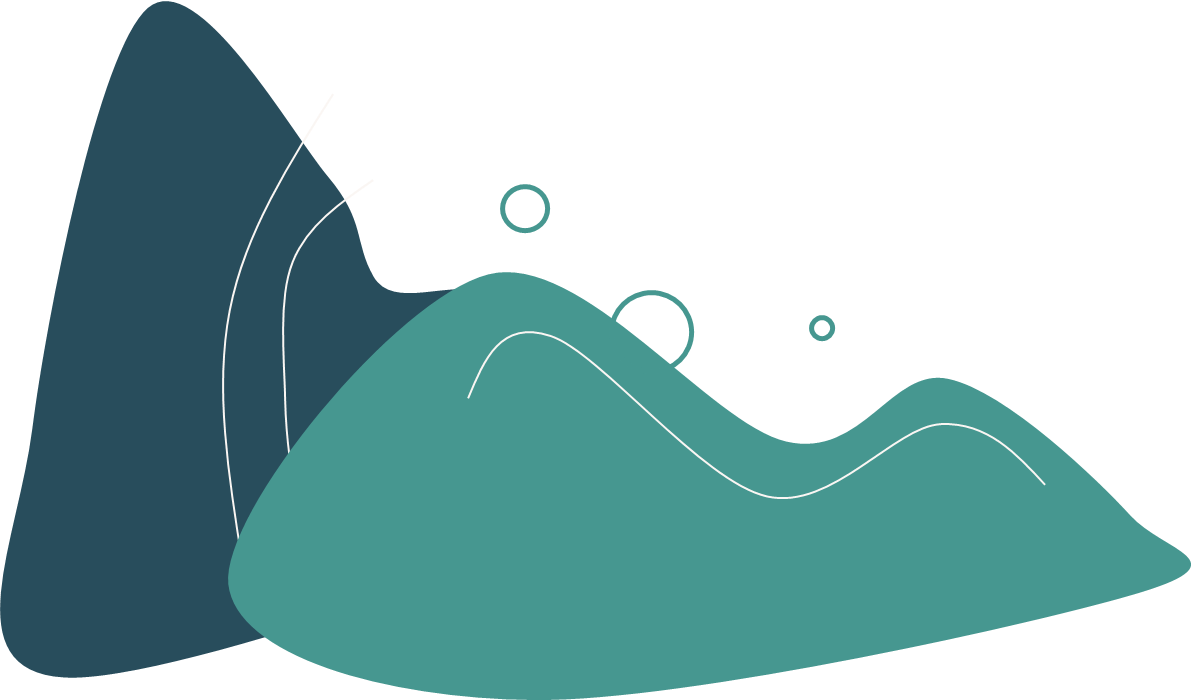 汇报人：郑序寒